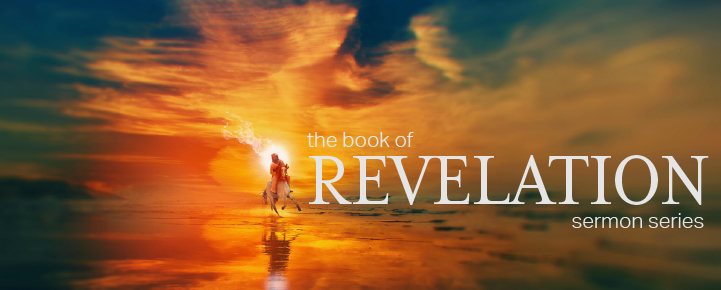 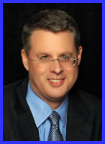 Dr. Andy Woods
Senior Pastor – Sugar Land Bible Church
President – Chafer Theological Seminary
Answering Ten Questions
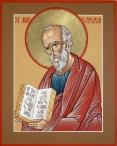 What is the title – Revelation of Jesus Christ
Who wrote it? – John
Where was it written from? – Patmos
To Whom was it written? – The Seven Churches
When was it written? – A.D. 95
How is it organized (outline)? – 3 part outline 
How was it delivered – Seven steps
Why was it written? – Encouragement and holiness
What is it about? – Jesus’ final victory
What makes the book different? – OT relationship
Prologue (Rev. 1:1-8)
Title (1a)
Chain of Communication (1b-2)
Blessing (3)
Author (4a)
Audience (4b)
Greeting (4c)
Source (4d-5a)
Subject (5b-8)
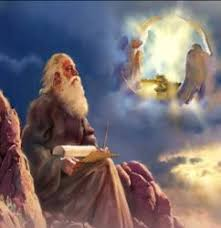 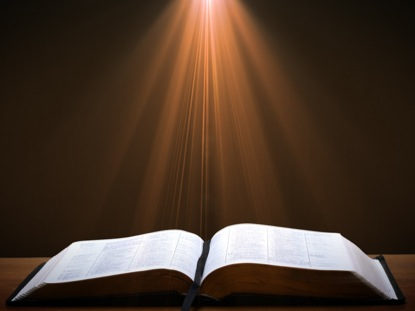 Revelation 1:19
“Therefore write the things which you have seen, and the things which are, and the things which will take place after these things [meta tauta].”
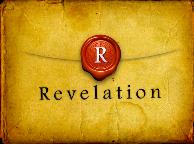 Revelation 1:19
Seen (Chapter 1)
Are (Chapters 2–3)
After these things (Chapters 4–22)
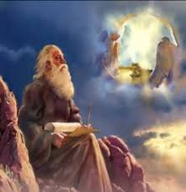 Revelation 1:19
Seen (Chapter 1)
Are (Chapters 2–3)
After these things (Chapters 4–22)
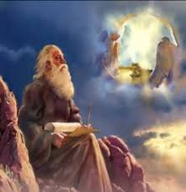 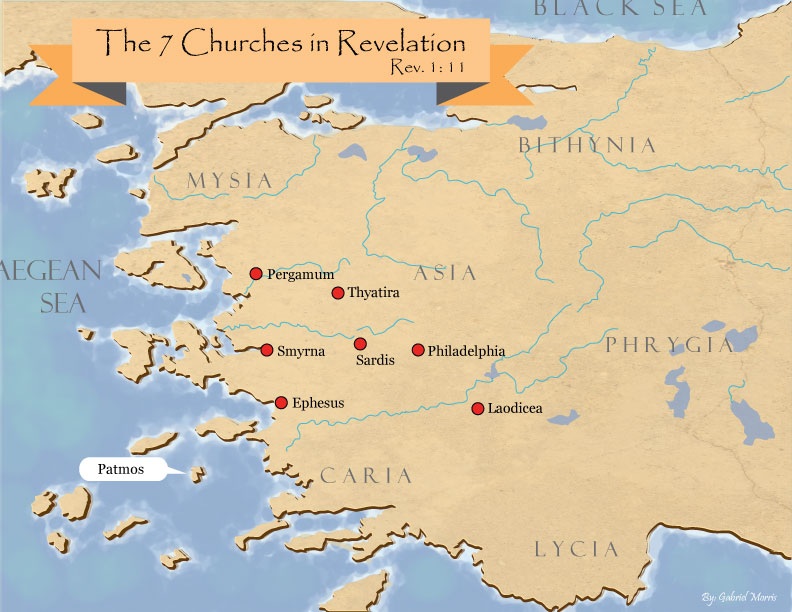 Pattern of the Letters in Revelation 2–3
Destination
Description of Christ (Rev. 1)
Commendation
Rebuke
Exhortation to change
Consequence
Exhortation to listen
Promise to overcomers (Rev. 21–22)
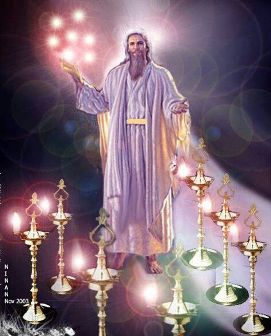 Philadelphia Revelation 3:7-13
Destination (7a)
Description of Christ (7b)
Commendation (8-9)
Rebuke
Consequence
Exhortation (10-11)
Promise to overcomers (12)
Exhortation to listen (13)
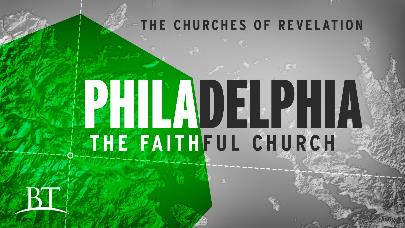 Philadelphia Revelation 3:7-13
Destination (7a)
Description of Christ (7b)
Commendation (8-9)
Rebuke
Consequence
Exhortation (10-11)
Promise to overcomers (12)
Exhortation to listen (13)
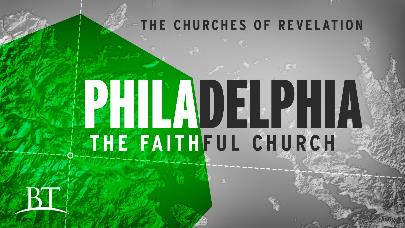 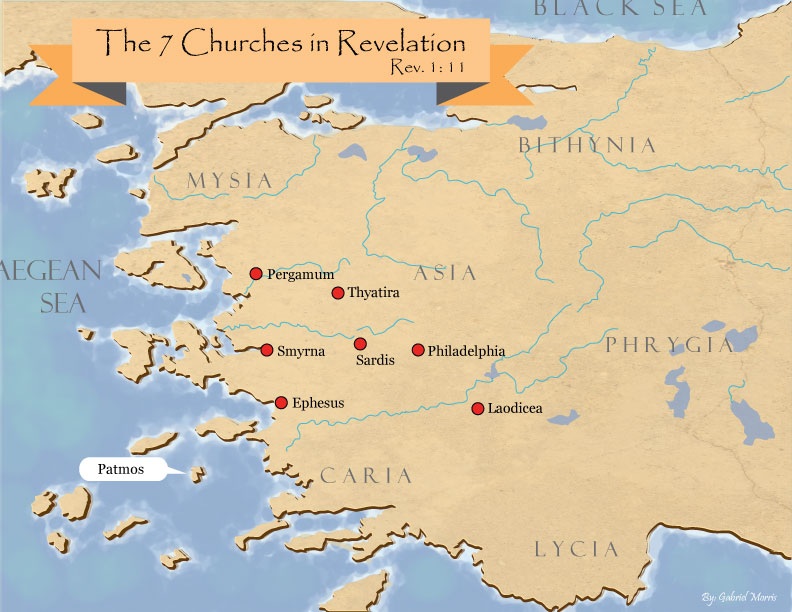 Philadelphia Revelation 3:7-13
Destination (7a)
Description of Christ (7b)
Commendation (8-9)
Rebuke
Consequence
Exhortation (10-11)
Promise to overcomers (12)
Exhortation to listen (13)
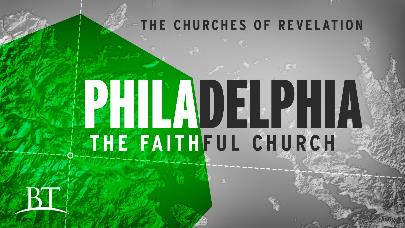 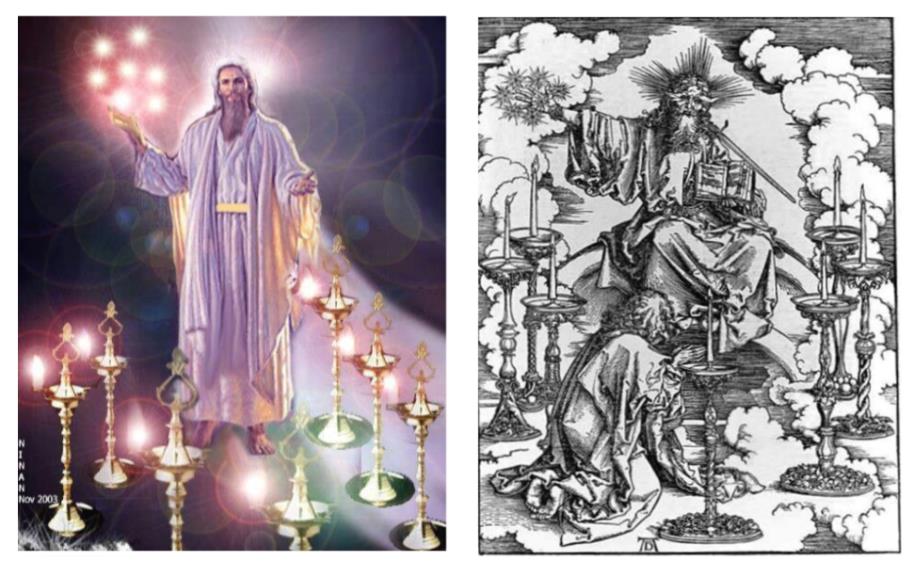 2. Description of Christ to Philadelphia (Rev. 3:7b)
Holy
True
Holds the Key of David
Authoritatively opens and closes doors
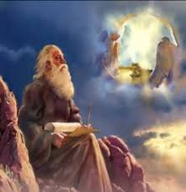 Philadelphia Revelation 3:7-13
Destination (7a)
Description of Christ (7b)
Commendation (8-9)
Rebuke
Consequence
Exhortation (10-11)
Promise to overcomers (12)
Exhortation to listen (13)
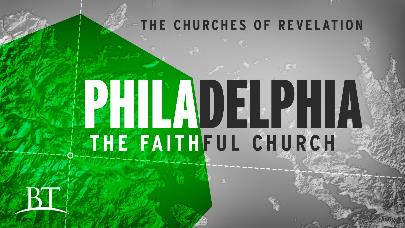 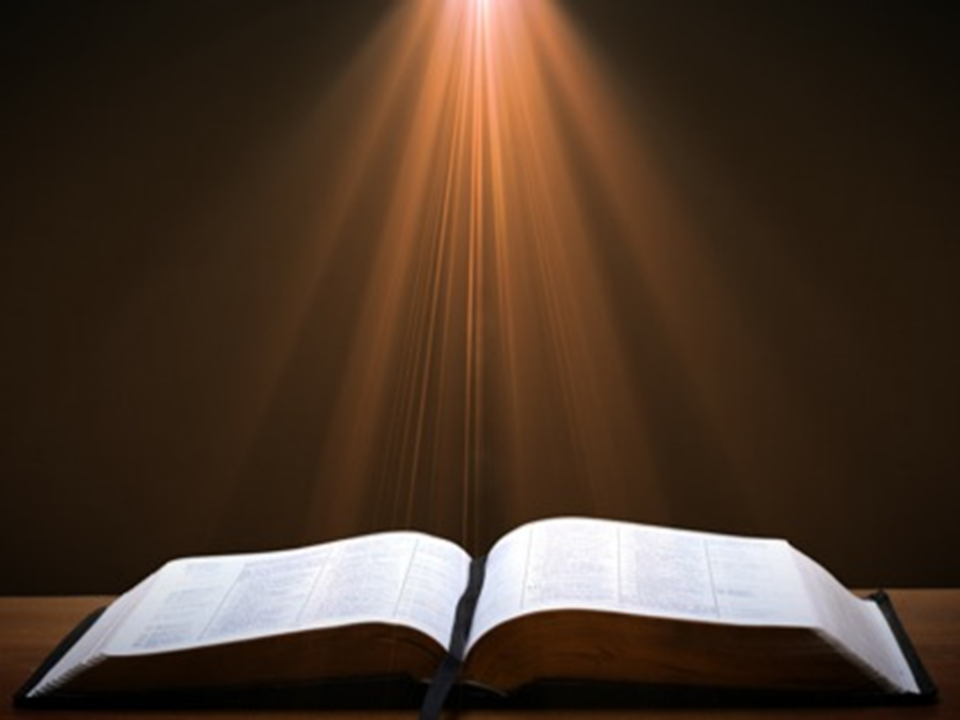 Revelation 3:8
“I know your deeds. Behold, I have put before you an open door which no one can shut, because you have a little power, and have kept My word, and have not denied My name.”
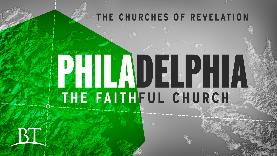 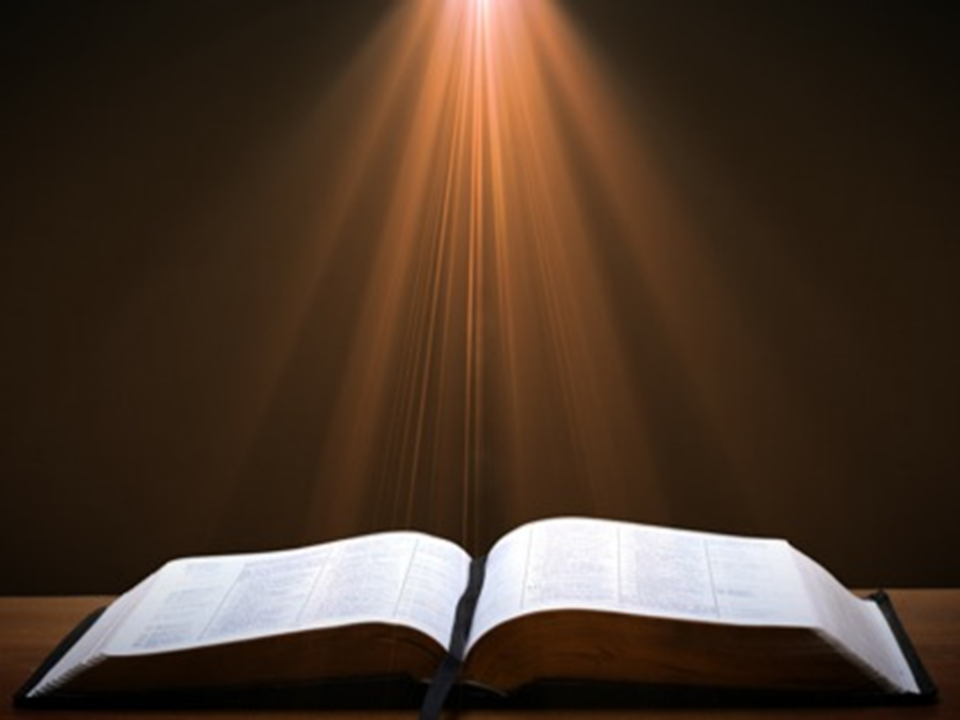 Revelation 3:8
“I know your deeds. Behold, I have put before you an open door which no one can shut, because you have a little power, and have kept My word, and have not denied My name.”
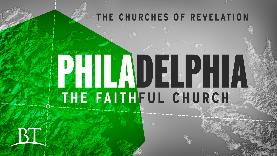 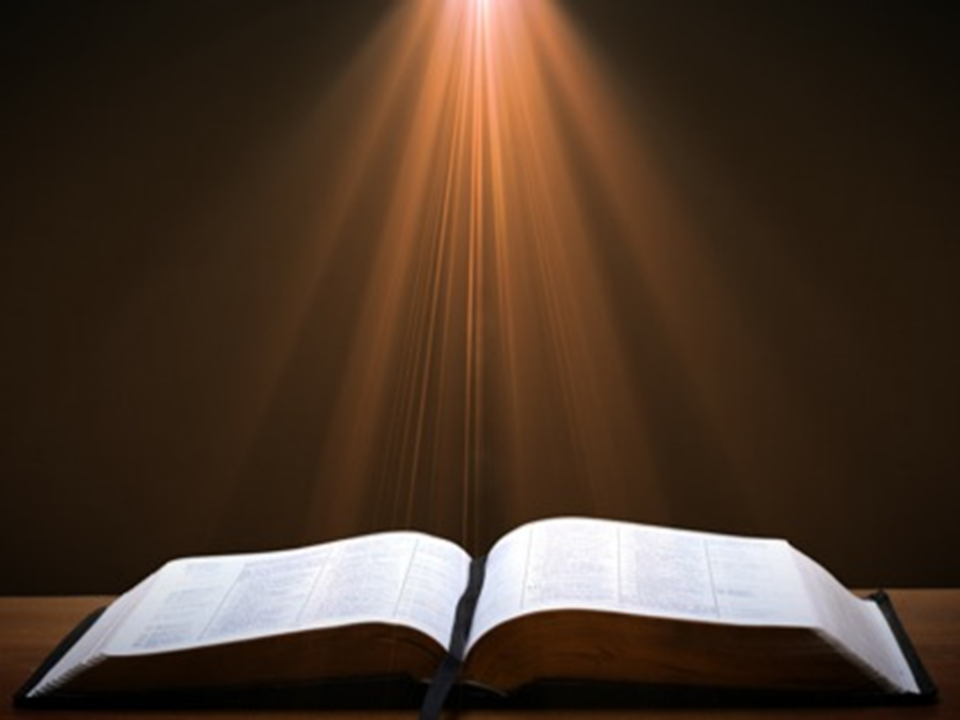 Revelation 3:9
“Behold, I will cause those of the synagogue of Satan, who say that they are Jews and are not, but lie—I will make them come and bow down at your feet, and make them know that I have loved you.”
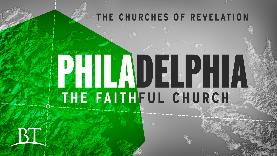 Philadelphia Revelation 3:7-13
Destination (7a)
Description of Christ (7b)
Commendation (8-9)
Rebuke
Consequence
Exhortation (10-11)
Promise to overcomers (12)
Exhortation to listen (13)
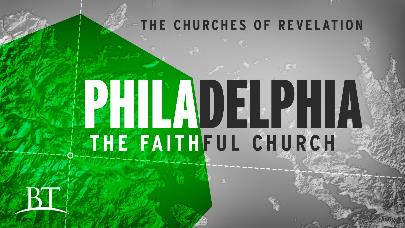 Philadelphia Revelation 3:7-13
Destination (7a)
Description of Christ (7b)
Commendation (8-9)
Rebuke
Consequence
Exhortation (10-11)
Promise to overcomers (12)
Exhortation to listen (13)
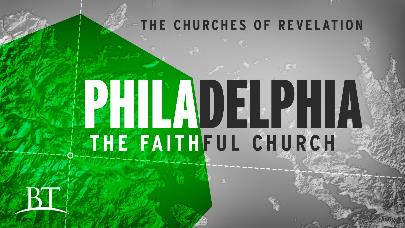 Philadelphia Revelation 3:7-13
Destination (7a)
Description of Christ (7b)
Commendation (8-9)
Rebuke
Consequence
Exhortation (10-11)
Promise to overcomers (12)
Exhortation to listen (13)
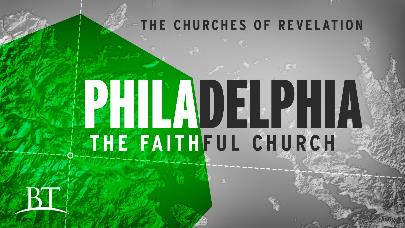 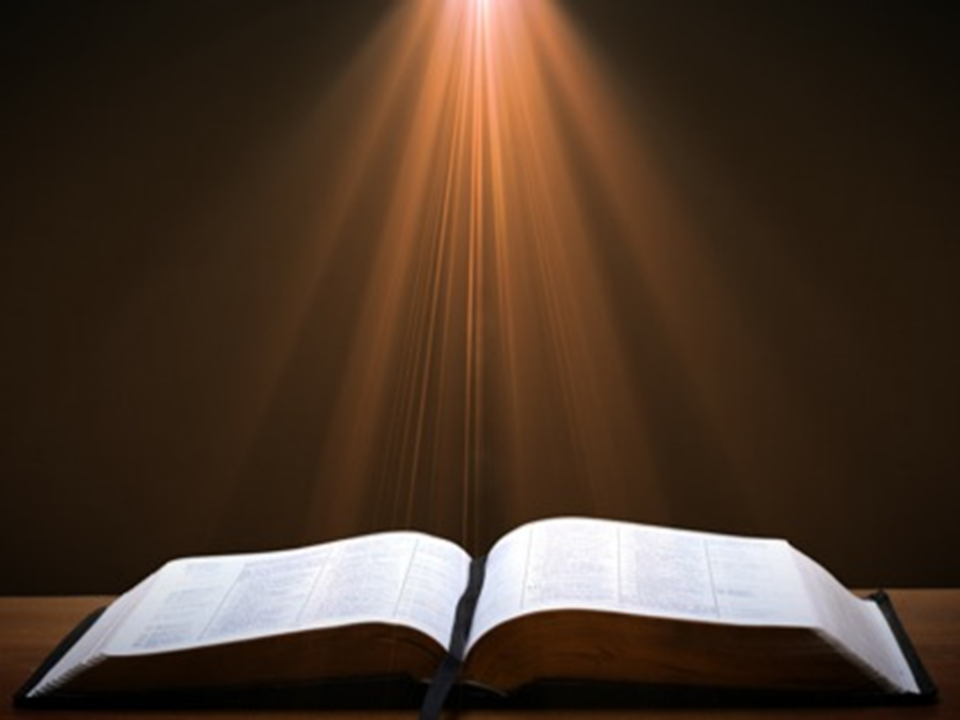 Revelation 3:10
“Because you have kept the word of My perseverance, I also will keep you from the hour of testing, that hour which is about to come upon the whole world, to test those who dwell on the earth.”
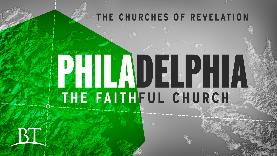 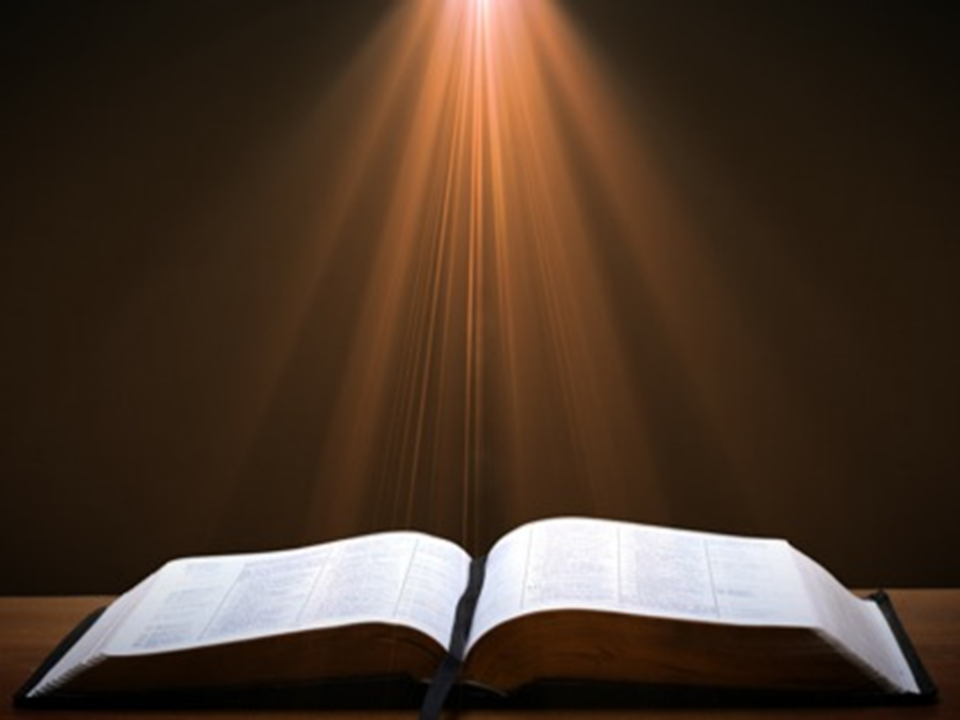 Revelation 3:10
“Because you have kept the word of My perseverance, I also will keep you from the hour of testing, that hour which is about to come upon the whole world, to test those who dwell on the earth.”
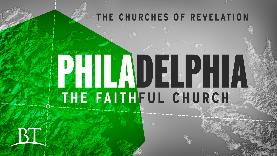 When Will the Rapture Take Place Relative to the Tribulation Period?
Pre-tribulation rapture theory
Mid-tribulation rapture theory
Post-tribulation rapture theory
Pre-wrath rapture theory
Partial rapture theory
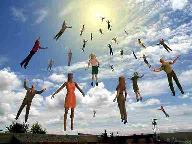 Problems with Partial Rapturism?
Every divine blessing is given on the basis of His grace and not human effort (Eph. 2:8-9; Rom. 12:6)
Symbolic parallels mandate that carnal as well as sanctified Christians will be taken up in the rapture (Gen. 19:22)
The promise of the rapture is mentioned in Paul's letter to the carnal Corinthian church (1 Cor. 15:51)
A partial rapture would sever Christ's body (1 Cor 12:12-14)
The partial rapture view subjects believers to God's wrath (Thess 1:10)
Problems with Partial Rapturism?
Partial rapturism makes the Bema Seat Judgment unnecessary (1 Cor. 3:10-15)
Partial rapturists never objectively quantify the exact degree of faithfulness or spiritual maturity that is necessary to participate in the rapture
Partial rapturists appear individually biased
Partial rapturists dispensationally misapply Bible passages (Matt. 25:1-13)
Partial rapturists misapply passages promising a reward to faithful believers (Rev. 3:11)
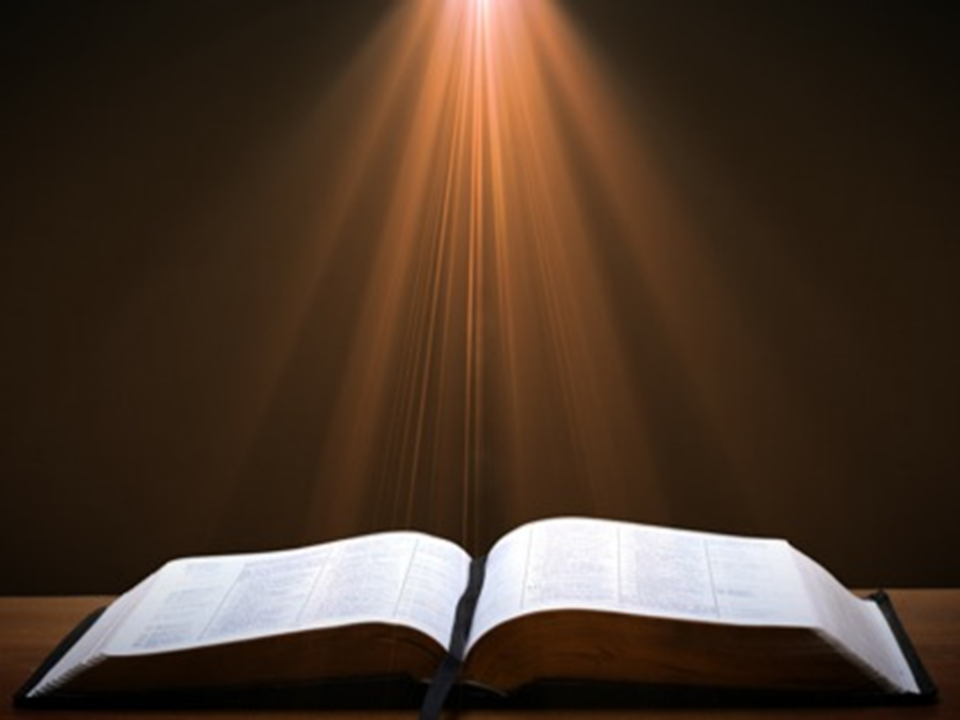 Revelation 3:9-10
“9 Behold, I will cause those of the synagogue of Satan, who say that they are Jews and are not, but lie—I will make them come and bow down at your feet, and make them know that I have loved you. 10 Because you have kept the word of My perseverance, I also will keep you from the hour of testing, that hour which is about to come upon the whole world, to test those who dwell on the earth.”
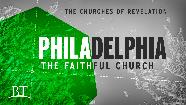 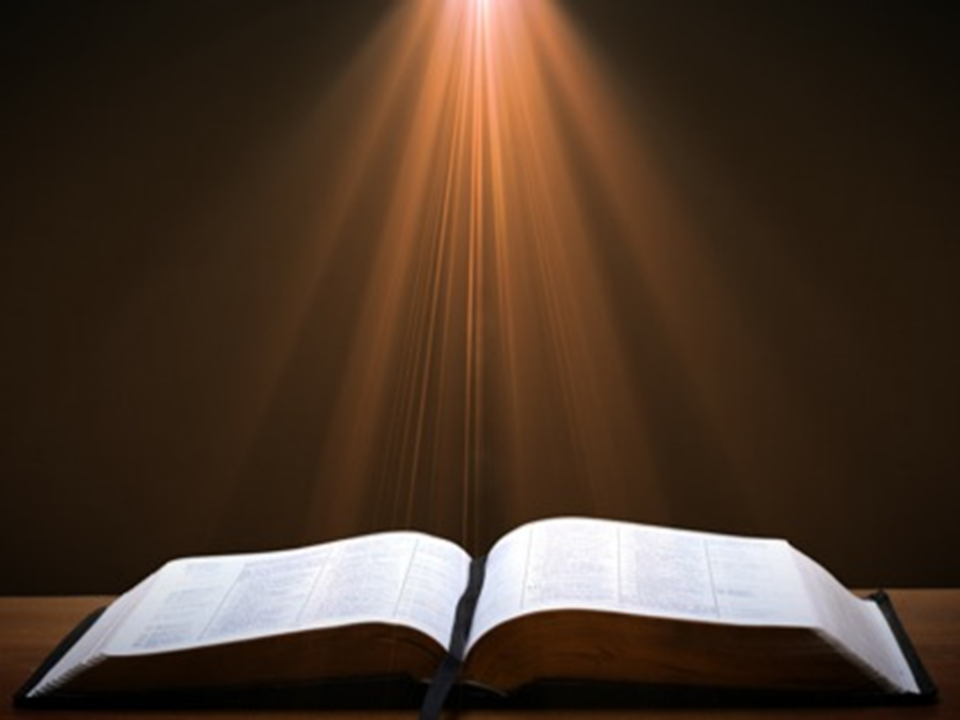 Revelation 3:9-10
“9 Behold, I will cause those of the synagogue of Satan, who say that they are Jews and are not, but lie—I will make them come and bow down at your feet, and make them know that I have loved you 10 because you have kept the word of My perseverance. I also will keep you from the hour of testing, that hour which is about to come upon the whole world, to test those who dwell on the earth.”
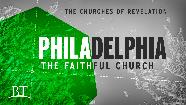 Problems with Beginning the Sentence in Rev. 3:10 with “Because”
Not part of the original manuscripts: chapter & verse divisions & punctuation marks (periods, commas, or exclamation points).
These things were all added by later copyists.
Most English translations separate the two verses with a period.
Thus, it becomes cause for participating the Rapture and not a cause for their enemies to worship before their feet.
However, the period should be placed in the middle of verse 10.
Thus, it becomes not a cause for participating the Rapture and a cause for their enemies to worship before their feet.
John Niemela, The Interpretation of Revelation 3:10: You Have Kept My Word, CTS Journal; As summarized by Dennis Rokser, A Golden Nugget in Revelation 3:10, Grace for the Race, no. 29.
Problems with Beginning the Sentence in Rev. 3:10 with “Because” (cont’d)
Rev. 3:10b becomes an additional unconditional promise of Rapture participation beyond the promises of Rev. 2:9b.
It is rare to begin a sentence with “because” (hoti) in a causative sense.
Instead, hoti (“because”), when casual in function, usually follows a statement or promise in providing a reason for what preceded it in the sentence.
Thus, Greek sentences rarely begin a sentence with the phrase “Because you have” when explaining the cause or reason for something, as Greek and English texts of Revelation 3:10 unfortunately do today. Instead, the “because” phraseology consistently follows later in the sentence.
John Niemela, The Interpretation of Revelation 3:10: You Have Kept My Word, CTS Journal; As summarized by Dennis Rokser, A Golden Nugget in Revelation 3:10, Grace for the Race, no. 29.
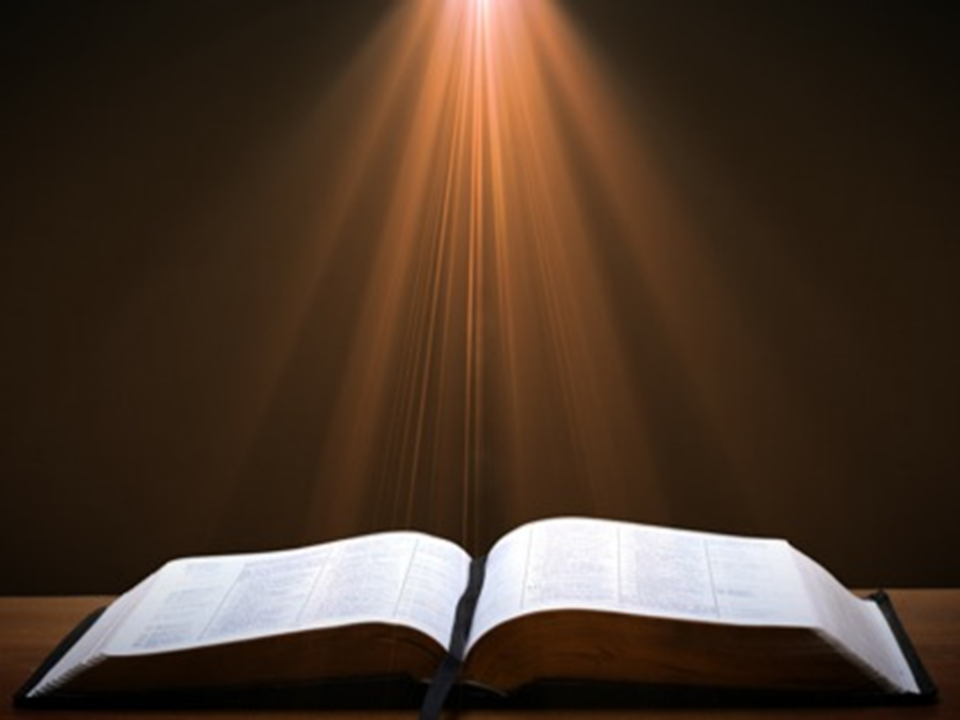 Revelation 3:9-10
MacDonald’s Idiomatic Translation (MIT) 
“9 I would put at your disposal those from the synagogue of Satan who call themselves Jews but are not; they are lying. See: I will make them come and bow down before your feet, and they will know that I loved you 10 because you kept my enduring word. I also will keep you from the time of trial that is about to come...”
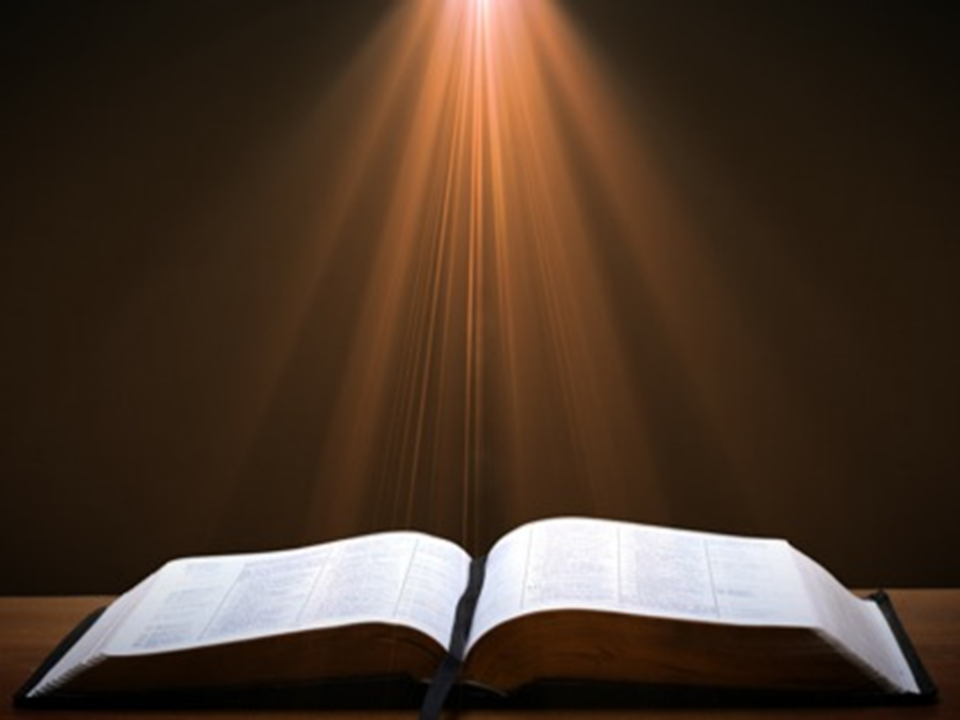 Revelation 3:10
“Because you have kept the word of My perseverance, I also will keep you from the hour of testing, that hour which is about to come upon the whole world, to test those who dwell on the earth.”
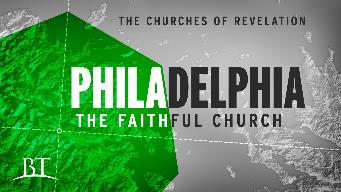 When Will the Rapture Take Place Relative to the Tribulation Period?
Pre-tribulation rapture theory
Mid-tribulation rapture theory
Post-tribulation rapture theory
Pre-wrath rapture theory
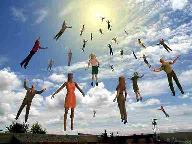 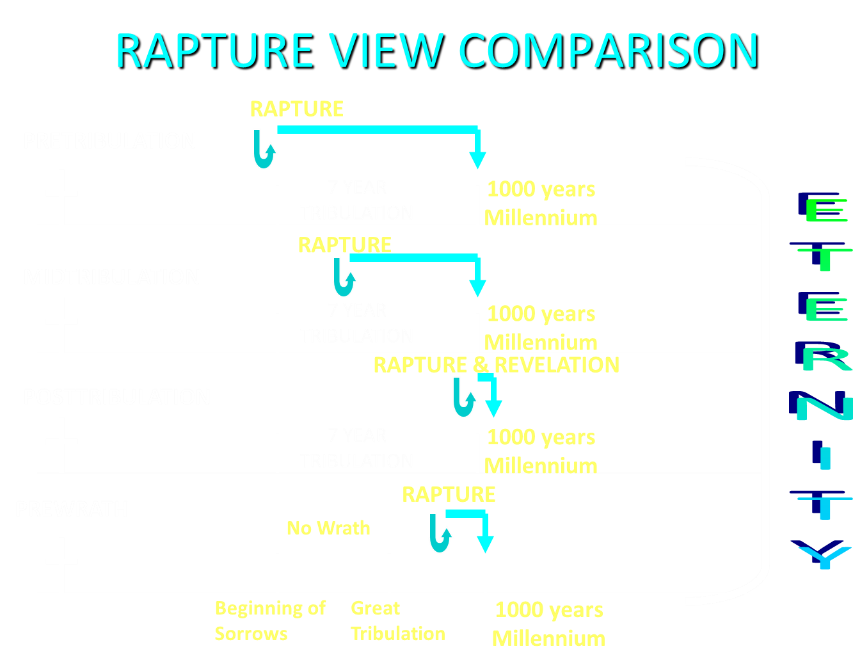 Does Revelation 3:10 Teach the Pre-Tribulation Rapture?
Are there easier ways to convey “protection through”?
Will God protect believers during the Tribulation?
What is the meaning of “keep you from”?
What is the meaning of “the hour”?
What is the meaning of the “whole world”?
What is the meaning of “testing/to test”?
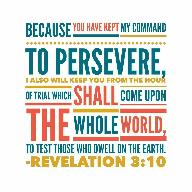 Does Revelation 3:10 Teach the Pre-Tribulation Rapture?
Who are the “earth-dwellers”?
What is the meaning of “about to come”?
How will Christ keep His promise?
Is this promise for Philadelphia only?
How does the Pre-Trib. View of Rev. 3:10 harmonize with the rest of the Book of Revelation?
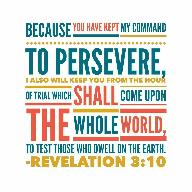 Does Revelation 3:10 Teach the Pre-Tribulation Rapture?
Are there easier ways to convey “protection through”?
Will God protect believers during the Tribulation?
What is the meaning of “keep you from”?
What is the meaning of “the hour”?
What is the meaning of the “whole world”?
What is the meaning of “testing/to test”?
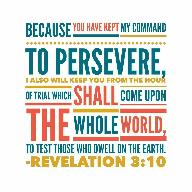 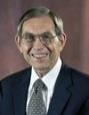 Renald Showers 
Renald Showers, Maranatha Our Lord, Come! (Bellmawr, NJ: Friends of Israel, 1995), 212.
“The idea of the saints being shielded from the testing while living within and through this time period also would have been expressed more clearly through the use of another preposition, either en (meaning "in") or dia (meaning "through") [thus, "I will keep you in or through the time period of testing] rather than ek.”
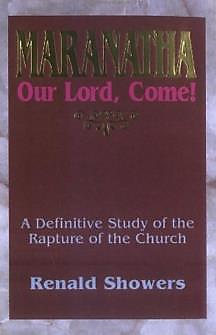 Does Revelation 3:10 Teach the Pre-Tribulation Rapture?
Are there easier ways to convey “protection through”?
Will God protect believers during the Tribulation?
What is the meaning of “keep you from”?
What is the meaning of “the hour”?
What is the meaning of the “whole world”?
What is the meaning of “testing/to test”?
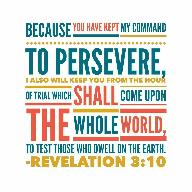 2. Protection Through the Tribulation? (Revelation 3:10)
Like the protection in Goshen (Exod. 8:22, 24; 9;4, 6; 11:4-7; Rev. 9;4; 16:2)
Effective ? Rev. 6:9-11; 7:13-14; 13:10, 15:20:4
Comfort? John 14:1; 1 Thess. 4:18; Titus 2:13
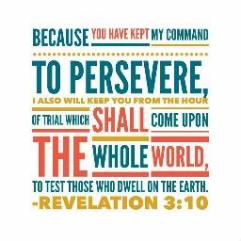 Does Revelation 3:10 Teach the Pre-Tribulation Rapture?
Are there easier ways to convey “protection through”?
Will God protect believers during the Tribulation?
What is the meaning of “keep you from”?
What is the meaning of “the hour”?
What is the meaning of the “whole world”?
What is the meaning of “testing/to test”?
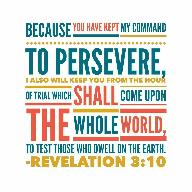 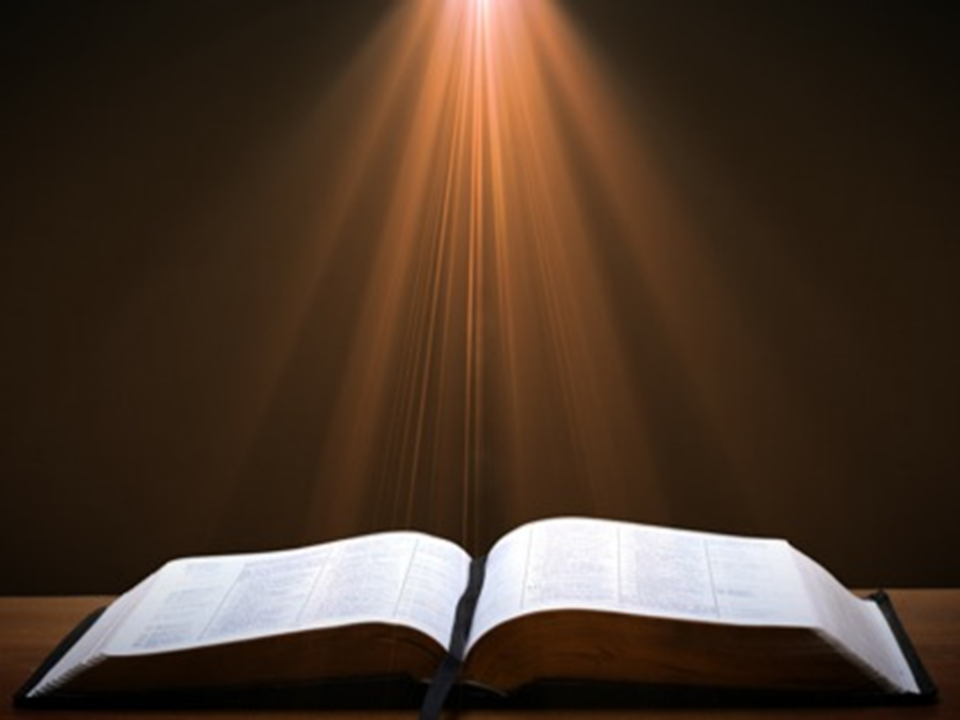 Revelation 3:10
“Because you have kept the word of My perseverance, I also will keep you from [ek] the hour of testing, that hour which is about to come upon the whole world, to test those who dwell on the earth.”
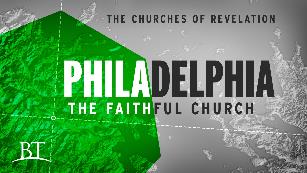 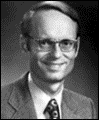 Charles Ryrie
Charles C. Ryrie, What You Should Know About the Rapture, Current Christian Issues (Chicago: Moody, 1981), 114-15.
“Posttribulationists say that ‘from’ (ek) refers to protection of the church within the Tribulation. Pretribulationalists understand it to mean preservation by being absent from the time of tribulation. One is internal protection (while living through the Tribulation); the other is external protection (being in heaven during that time). Which meaning does ‘from’ (ek) support? The answer is either, if the preposition is considered alone. But for the record, let it be said that ek does denote a position outside something without. The pretribulationist understanding of ek is supported by a number of verses that have nothing to do with the rapture and therefore do not beg the question.”
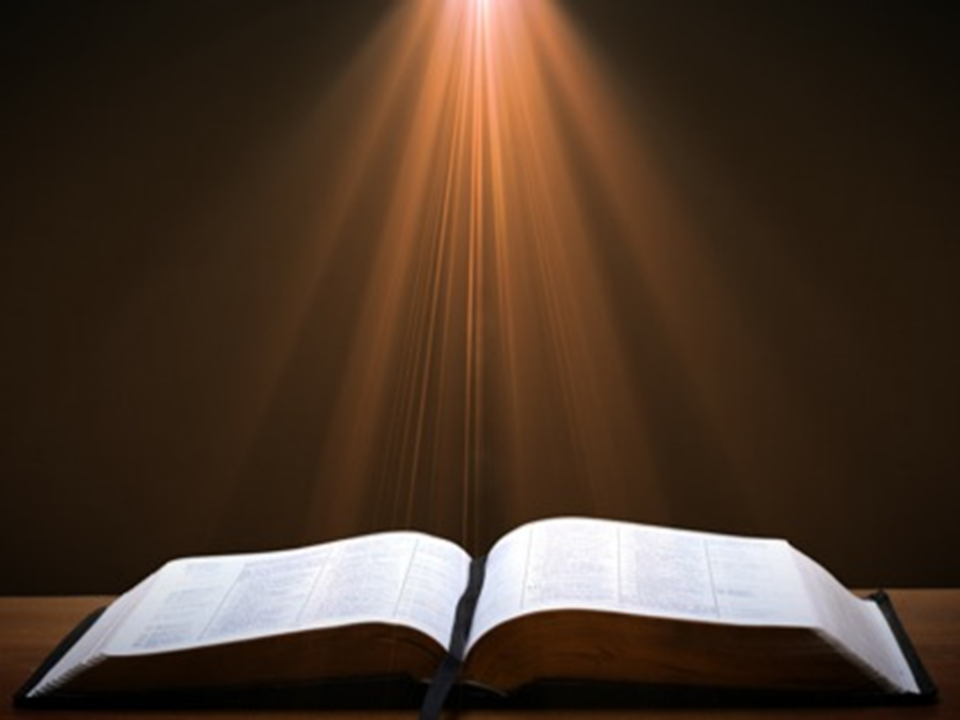 Matthew 7:5
“You hypocrite, first take the log out of [ek] your own eye, and then you will see clearly to take the speck out of [ek] your brother’s eye.”
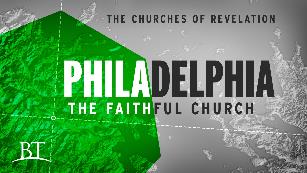 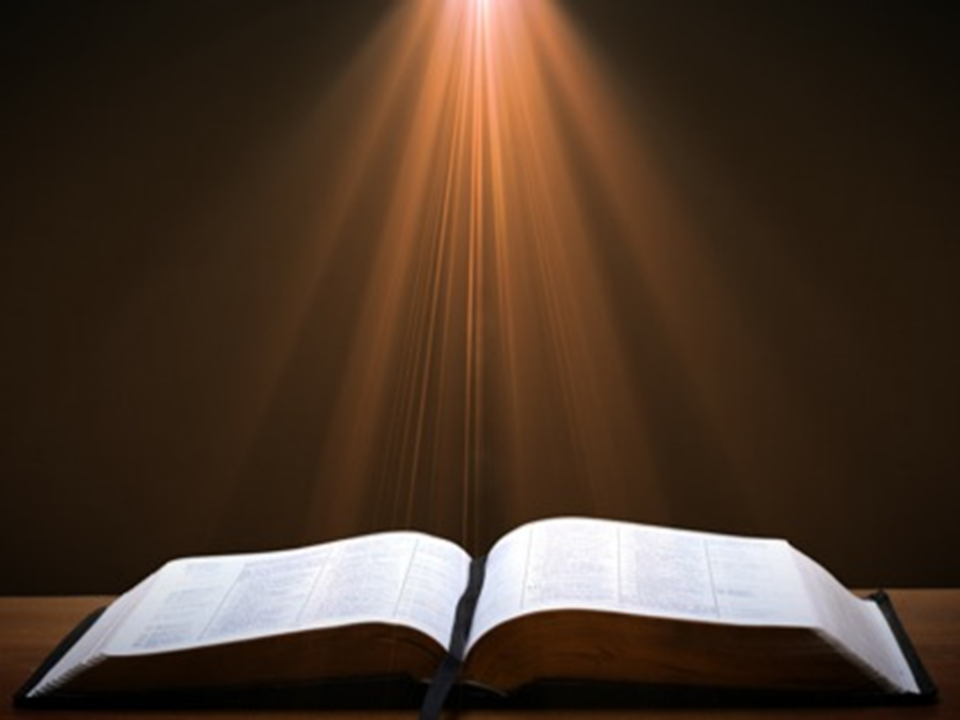 Revelation 3:10
“Because you have kept the word of My perseverance, I also will keep [tēreō] you from [ek] the hour of testing, that hour which is about to come upon the whole world, to test those who dwell on the earth.”
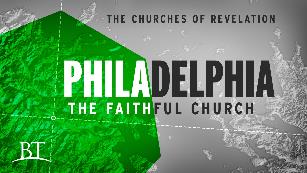 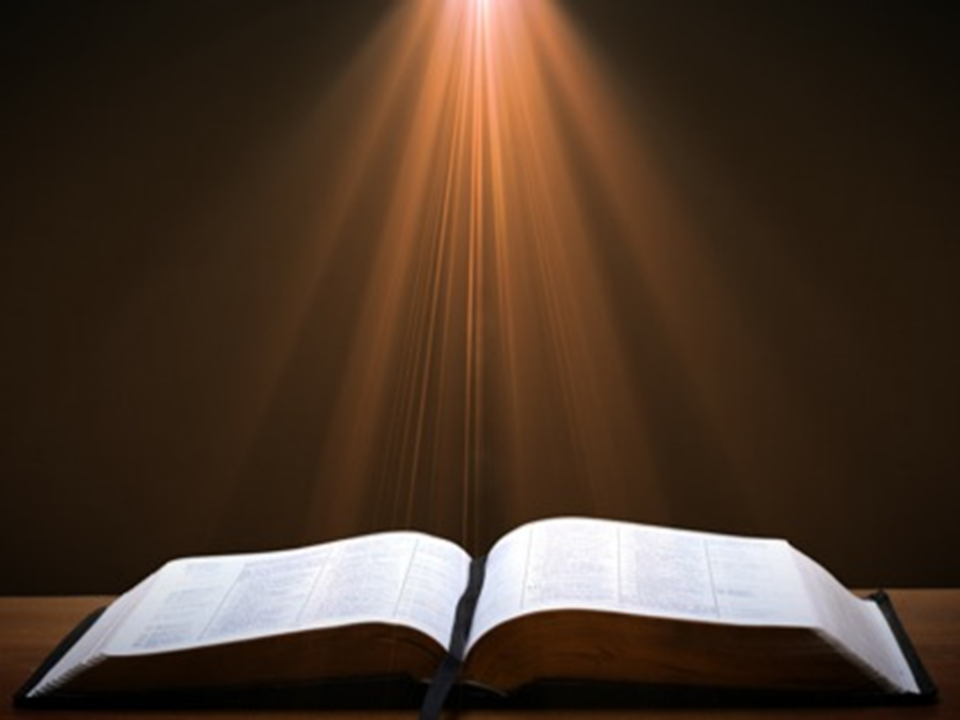 Acts 15:29
“that you abstain from things sacrificed to idols and from blood and from things strangled and from fornication; if you keep [diatēreō] yourselves free from [ek] such things, you will do well. Farewell.”
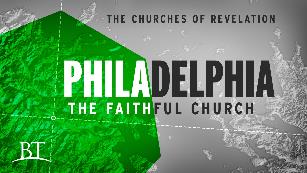 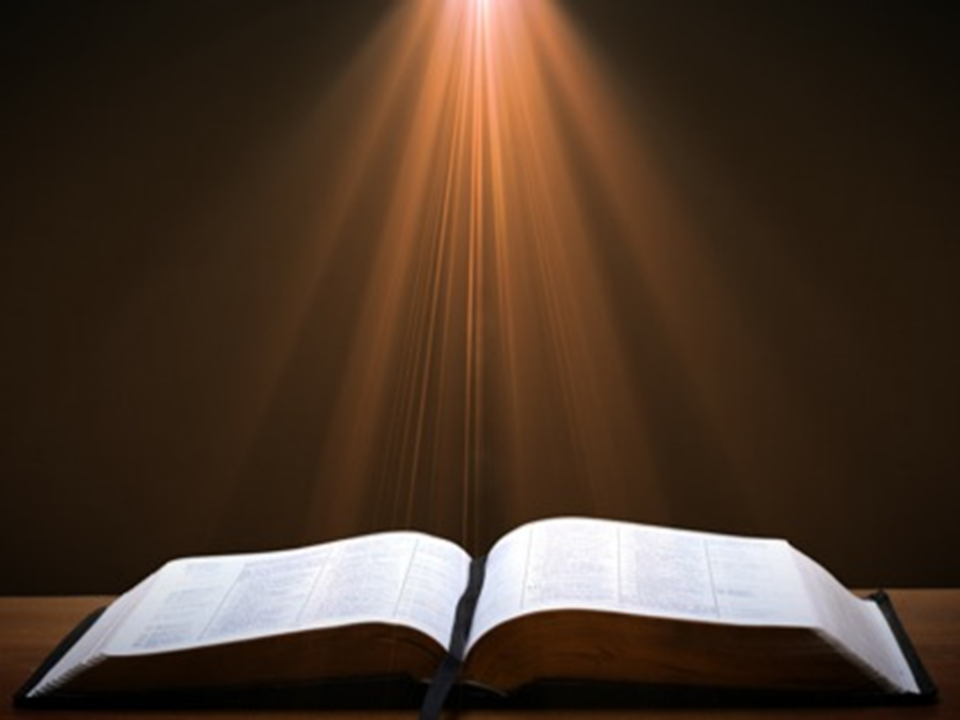 John 12:27
“Now My soul has become troubled; and what shall I say, ‘Father, save [sōzō] Me from [ek] this hour’? But for this purpose I came to this hour.”
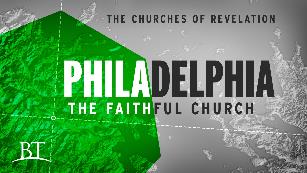 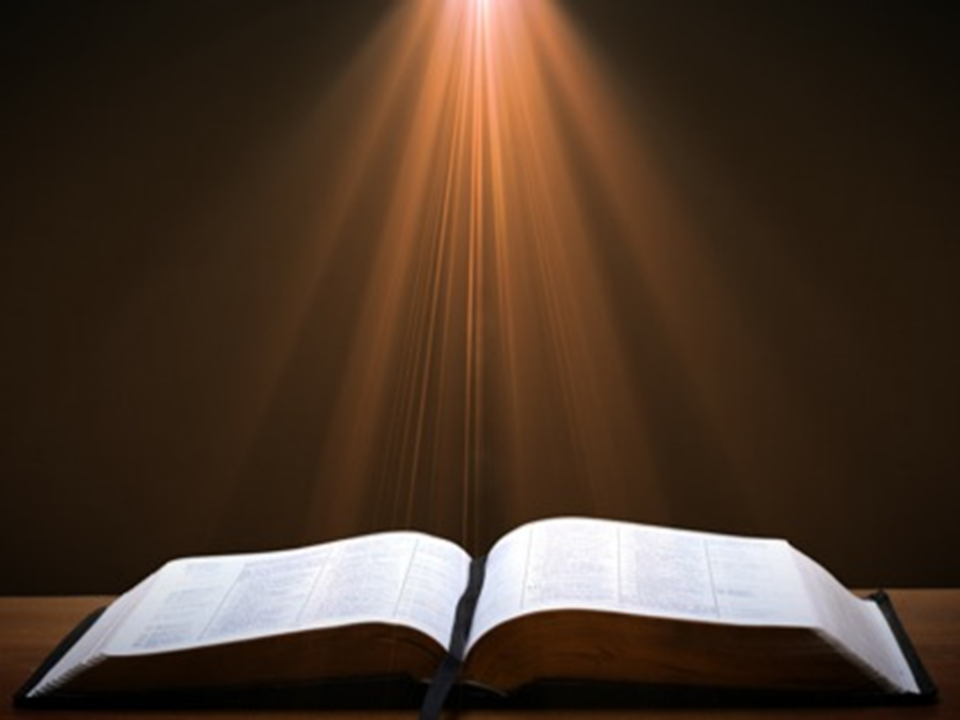 Colossians 1:13
“For He rescued [rhyomai] us from [ek] the domain of darkness, and transferred us to the kingdom of His beloved Son.”
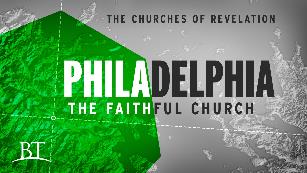 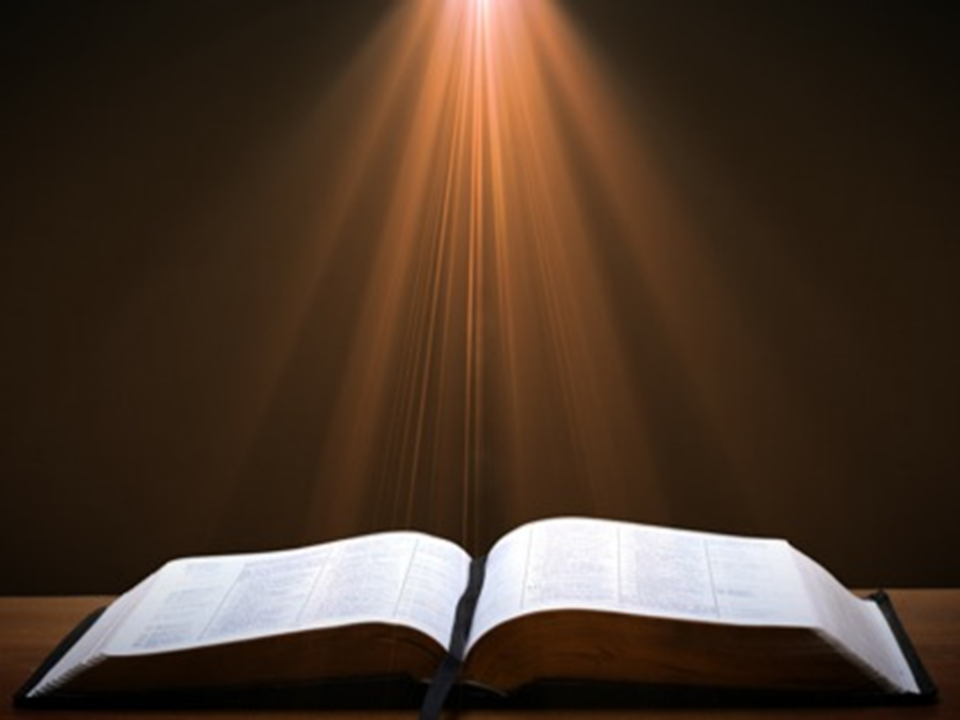 1 John 5:18
“We know that no one who is born of God sins; but He who was born of God keeps him, and the evil one does not touch him.”
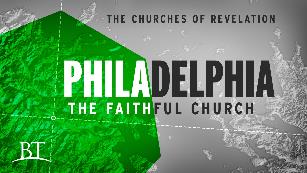 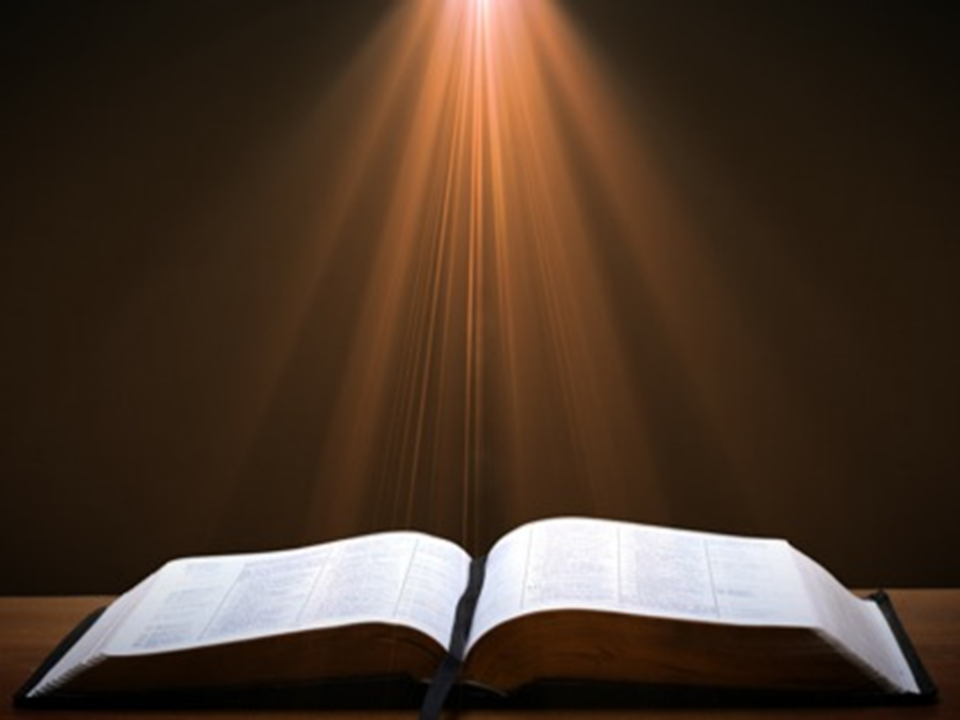 John 17:15
“I do not ask You to take them out of the world, but to keep [tēreō] them from [ek] the evil one.”
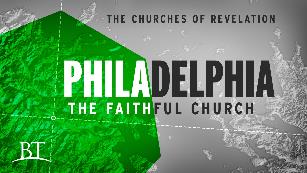 John Piper
 Lauren Leigh Noske, "Nine Reasons Why john Piper Disagrees with Nicolas' Cage's 'Left Behind' Movie's View of Rapture," The Gospel Herald, August 6, 2014; www.gospelheradld.com. See also John Piper, "Definition and Observations Concerning the Second Coming of Christ," Desiring God Ministry, August 30, 1987; www.desringgod.org.
“John Piper believes that the main Scripture which some believe supports the pre-tribulational rapture viewpoint (Revelation 3:10) does not necessarily mean that believers will be taken away from the earth, however; rather, it could mean that God will keep or protect His people from evil during the tribulation (see also John 17:15).”
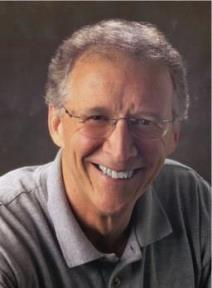 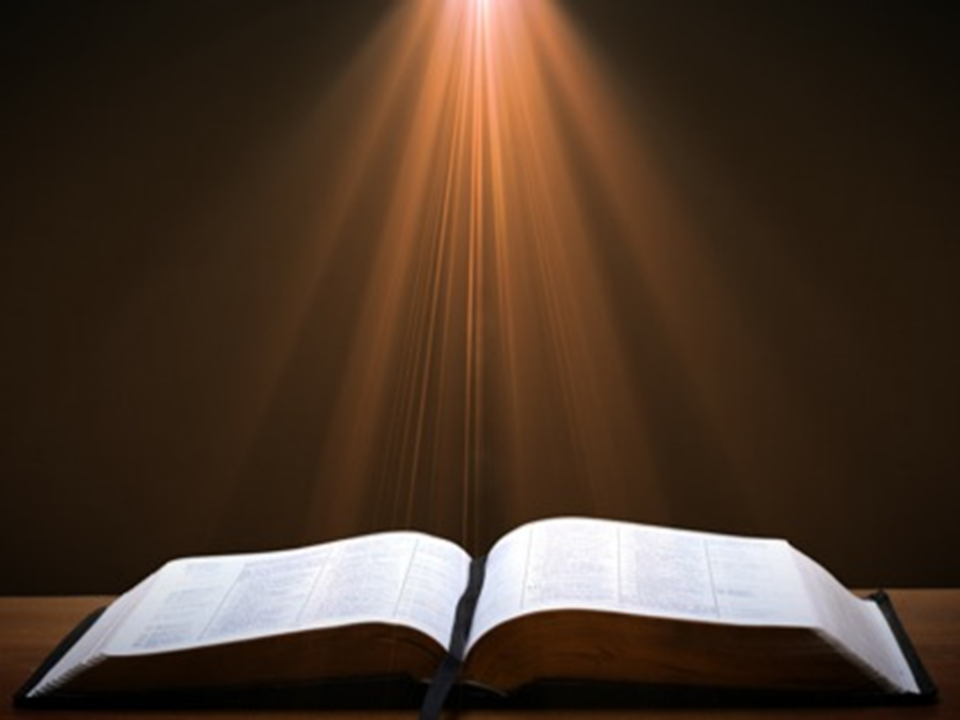 Colossians 1:13
“For He rescued us from the domain of darkness, and transferred us to the kingdom of His beloved Son.”
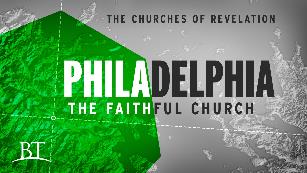 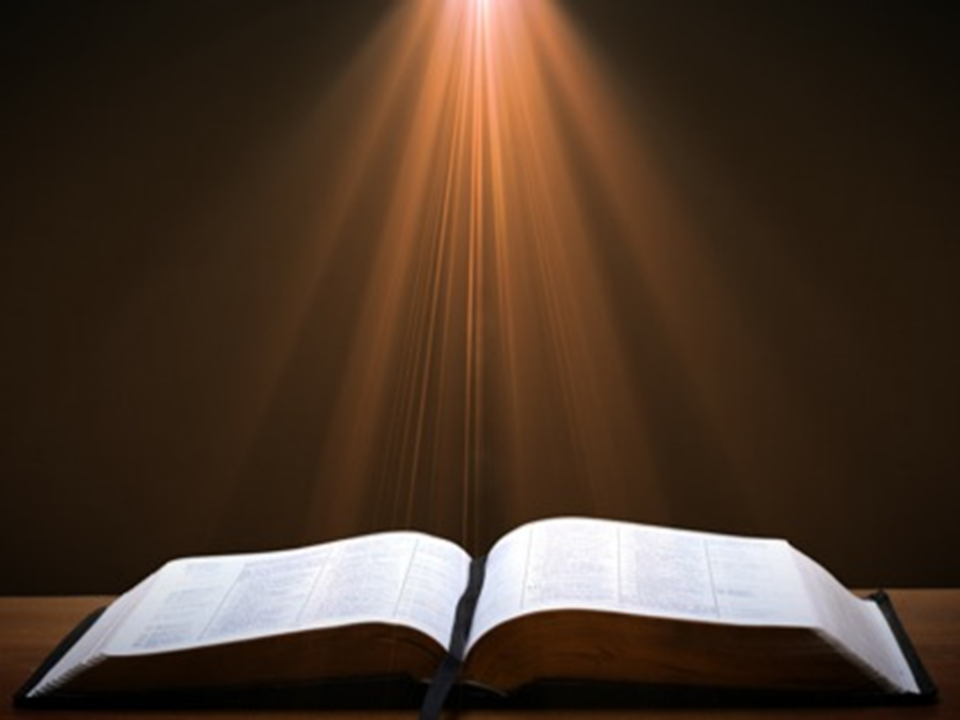 1 John 5:18
“We know that no one who is born of God sins; but He who was born of God keeps him, and the evil one does not touch him.”
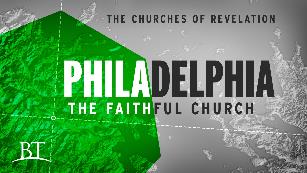 Does Revelation 3:10 Teach the Pre-Tribulation Rapture?
Are there easier ways to convey “protection through”?
Will God protect believers during the Tribulation?
What is the meaning of “keep you from”?
What is the meaning of “the hour”?
What is the meaning of the “whole world”?
What is the meaning of “testing/to test”?
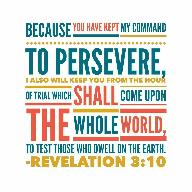 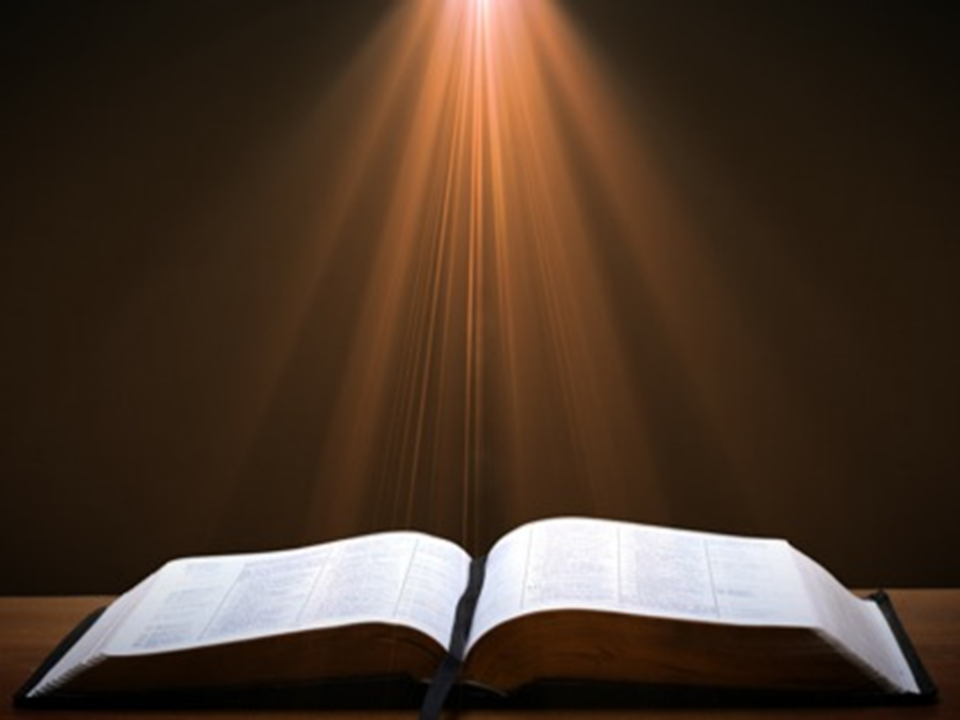 Revelation 3:10
“Because you have kept the word of My perseverance, I also will keep you from the hour [hōra] of testing, that hour which is about to come upon the whole world, to test those who dwell on the earth.”
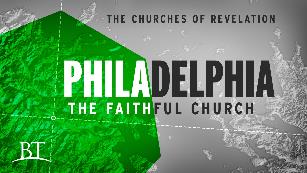 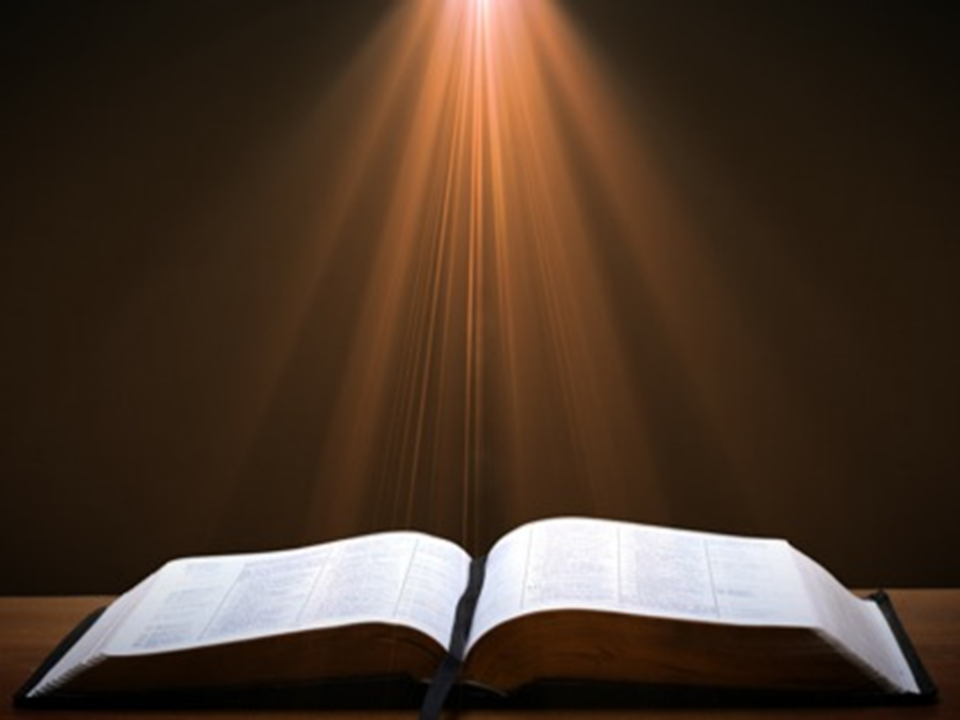 John 12:27
“Now My soul has become troubled; and what shall I say, ‘Father, save Me from this hour [hōra]’? But for this purpose I came to this hour [hōra]’.”
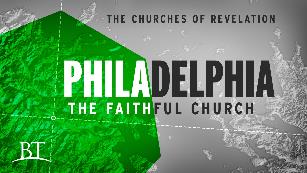 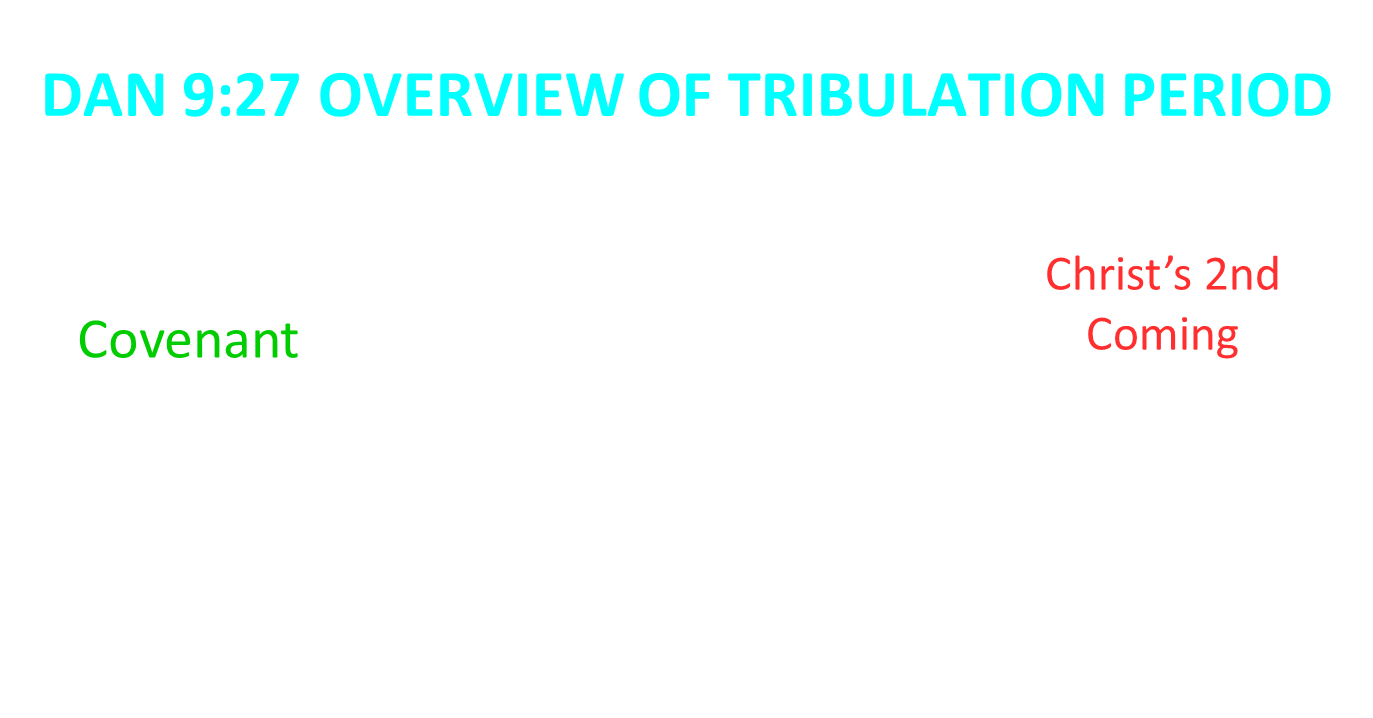 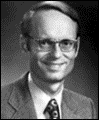 Charles Ryrie
Charles C. Ryrie, What You Should Know About the Rapture, Current Christian Issues (Chicago: Moody, 1981), 116-17.
“However, the promise of Revelation 3:10 not only guarantees being kept from the trials of the Tribulation period but being kept from the time period of the Tribulation. The promise is not, I will keep you from the trials. It is I will keep you from the hour of the trials...But how clear and plain is the promise. "I...will keep you from the hour of testing." Not just from any persecution, but from the coming time that will affect the whole earth. (The only way to escape worldwide trouble is not to be on the earth.) And not just from the events, but from the time. And the only way to escape the time when the events take place is not to be in a place where time ticks on. The only place that meets those qualifications is heaven.”
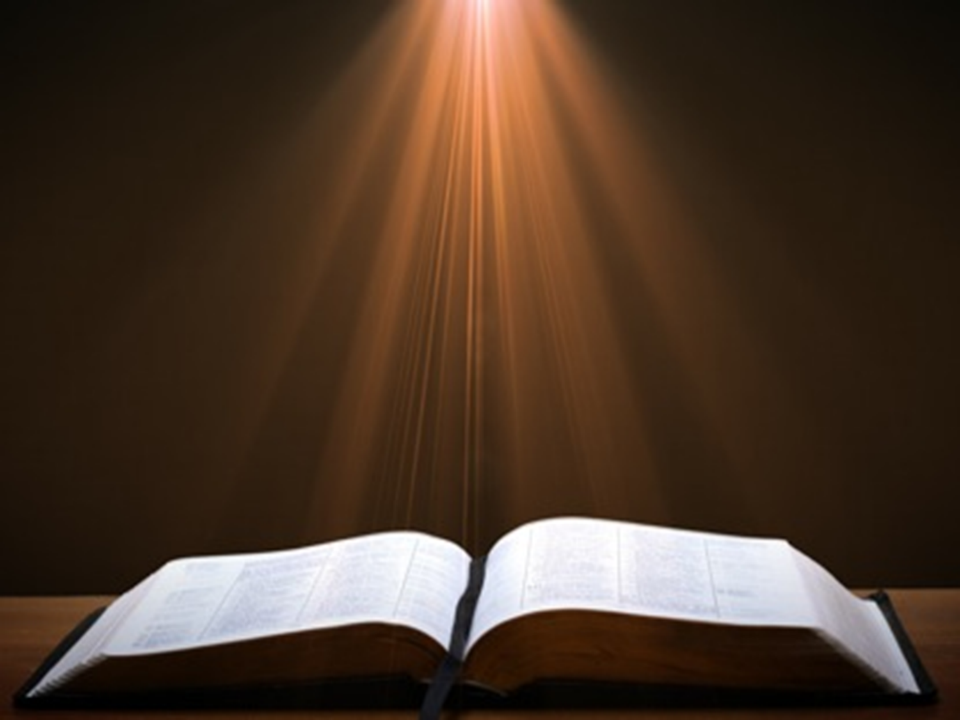 Jeremiah 30:7 (LXX)
“Alas! for that day is great, There is none like it; And it is the time of Jacob’s distress (Gen. 32:8; 35:10), But he will be saved [sōzō] from [apo] it.”
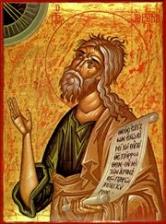 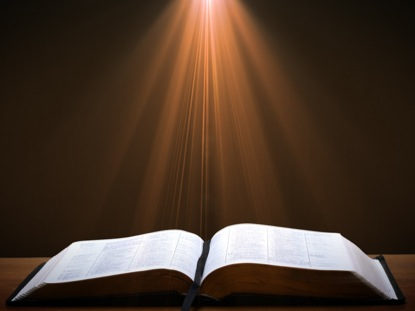 Zechariah 13:8-9
8“It will come about in all the land,” Declares the Lord, “That two parts in it will be cut off and perish; But the third will be left in it. 9“And I will bring the third part through the fire, Refine them as silver is refined, And test them as gold is tested. They will call on My name, And I will answer them; I will say, ‘They are My people,’ And they will say, ‘The Lord is my God.’ ”
Does Revelation 3:10 Teach the Pre-Tribulation Rapture?
Are there easier ways to convey “protection through”?
Will God protect believers during the Tribulation?
What is the meaning of “keep you from”?
What is the meaning of “the hour”?
What is the meaning of the “whole world”?
What is the meaning of “testing/to test”?
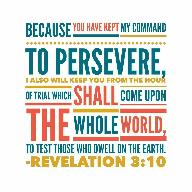 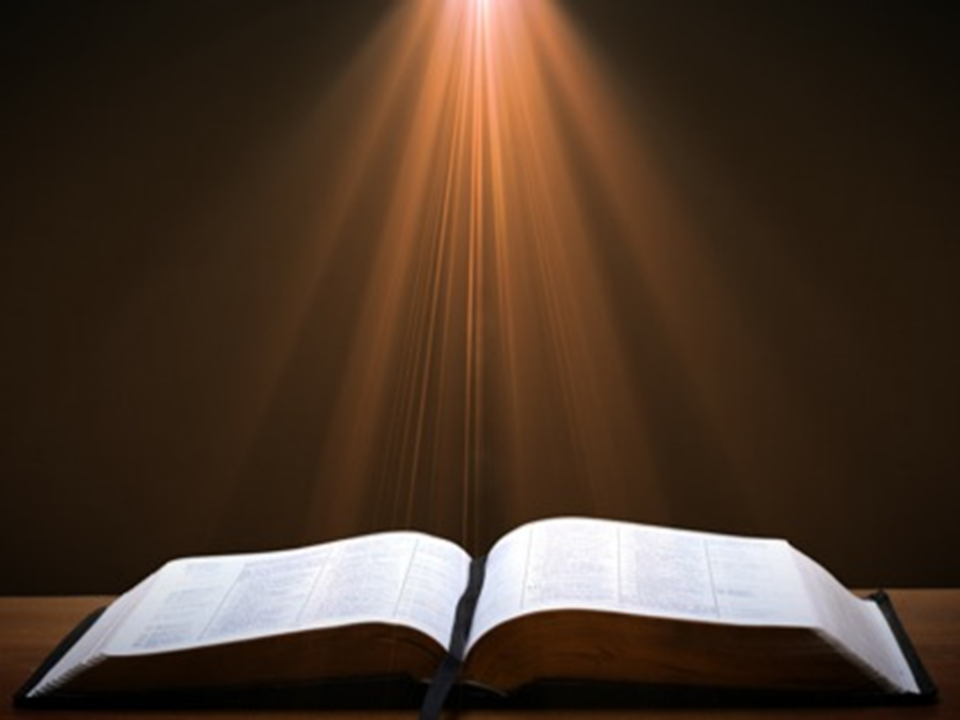 Revelation 3:10
“Because you have kept the word of My perseverance, I also will keep you from the hour of testing, that hour which is about to come upon the whole [holos] world [oikouménē], to test those who dwell on the earth.”
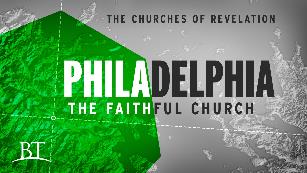 5. The Whole World? (Revelation 3:10)
Oikouménē – known world? (Luke 2:1; Acts 11:28)
Oikouménē – entire world (Luke 4:5; Acts 17:31; Rev. 12:9)
Context favors the global definition
Adjective “whole” (holos) 
Rev. 6‒18
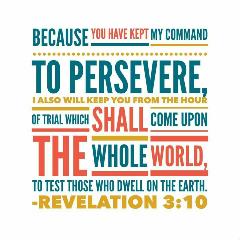 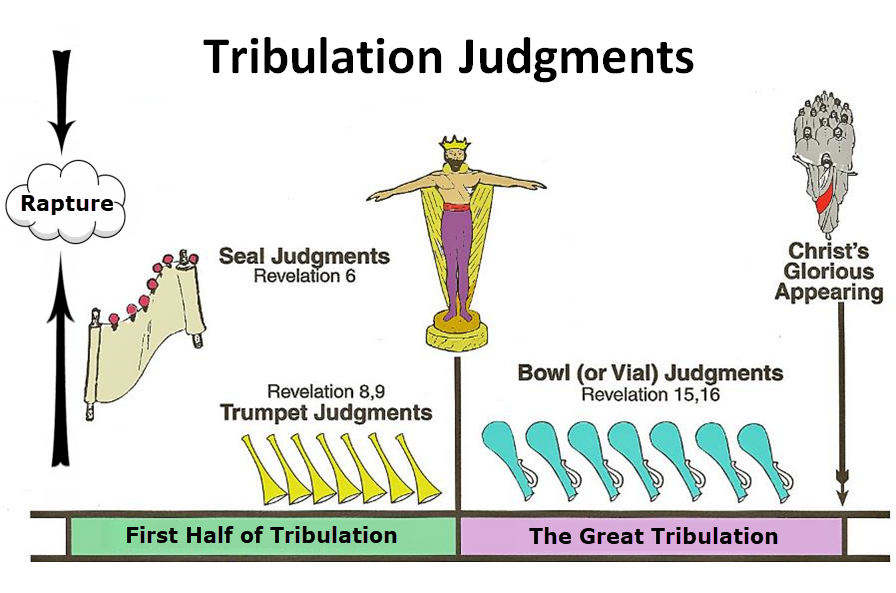 Does Revelation 3:10 Teach the Pre-Tribulation Rapture?
Are there easier ways to convey “protection through”?
Will God protect believers during the Tribulation?
What is the meaning of “keep you from”?
What is the meaning of “the hour”?
What is the meaning of the “whole world”?
What is the meaning of “testing/to test”?
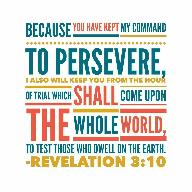 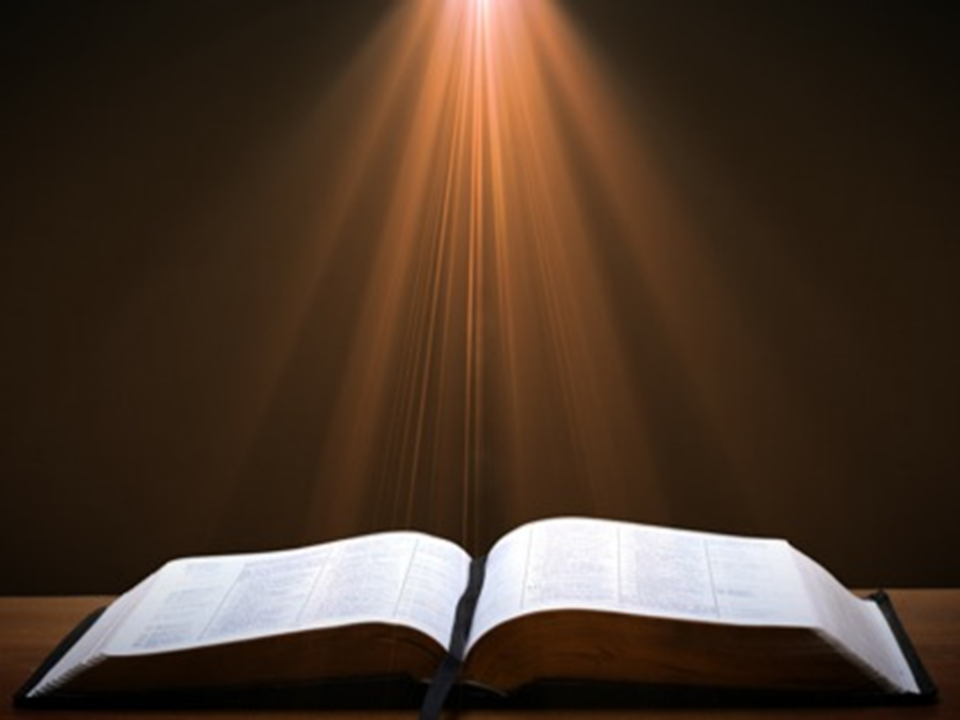 Revelation 3:10
“Because you have kept the word of My perseverance, I also will keep you from the hour of testing [peirasmós], that hour which is about to come upon the whole world, to test  [peirázō] those who dwell on the earth.”
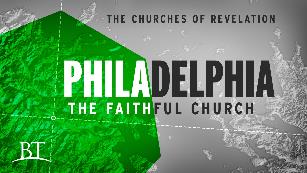 6. Test (Revelation 3:10)
Peirasmós / peirázō
To demonstrate the quality of something rather than to purify its contents
A Test for the purpose of exposing someone’s true character typically with the negative intent to demonstrate a failure
Examples (Jas. 1:13-14; Rev. 2:2)
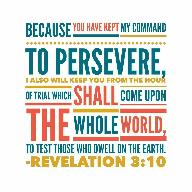 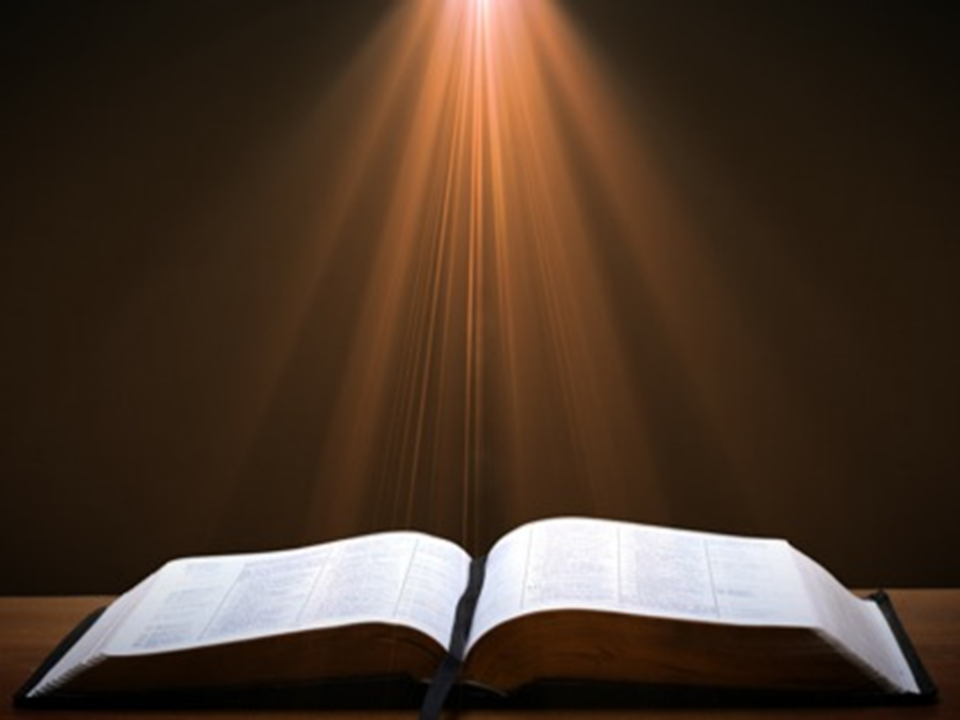 Revelation 2:2
“I know your deeds and your toil and perseverance, and that you cannot tolerate evil men, and you put to the test [peirázō] those who call themselves apostles, and they are not, and you found them to be false.”
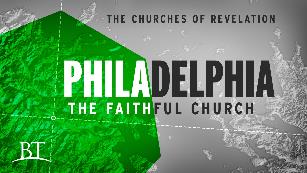 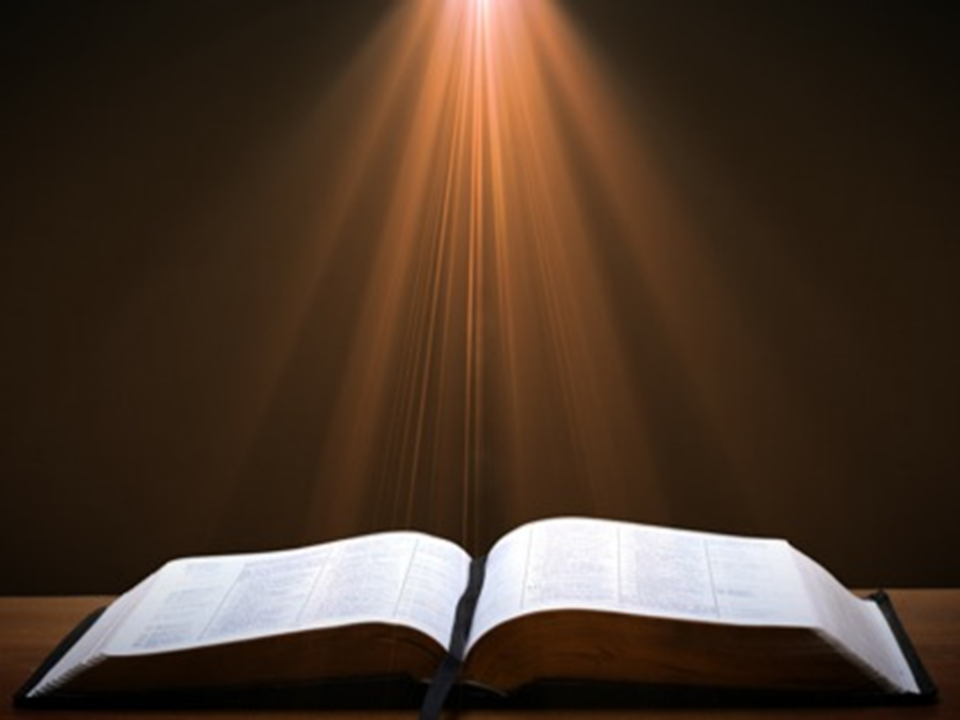 James 1:13-14
“13 Let no one say when he is tempted [peirázō], ‘I am being tempted  [peirázō] by God’; for God cannot be tempted  by evil, and He Himself does not tempt [peirázō] anyone. 14 But each one is tempted [peirázō] when he is carried away and enticed by his own lust.”
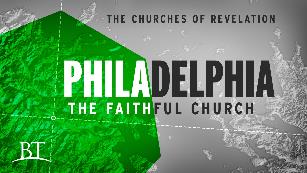 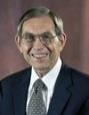 Renald Showers 
Renald Showers, Maranatha Our Lord, Come! (Bellmawr, NJ: Friends of Israel, 1995), 215.
“Christ was declaring that the purpose of the future period of testing will be for God to test 'them that dwell on the earth' to demonstrate or expose the kind of people they are.”
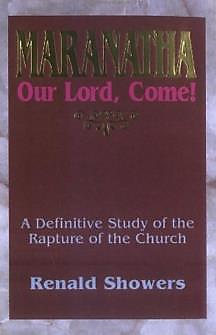 Does Revelation 3:10 Teach the Pre-Tribulation Rapture?
Who are the “earth-dwellers”?
What is the meaning of “about to come”?
How will Christ keep His promise?
Is this promise for Philadelphia only?
How does the Pre-Trib. View of Rev. 3:10 harmonize with the rest of the Book of Revelation?
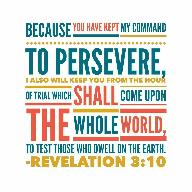 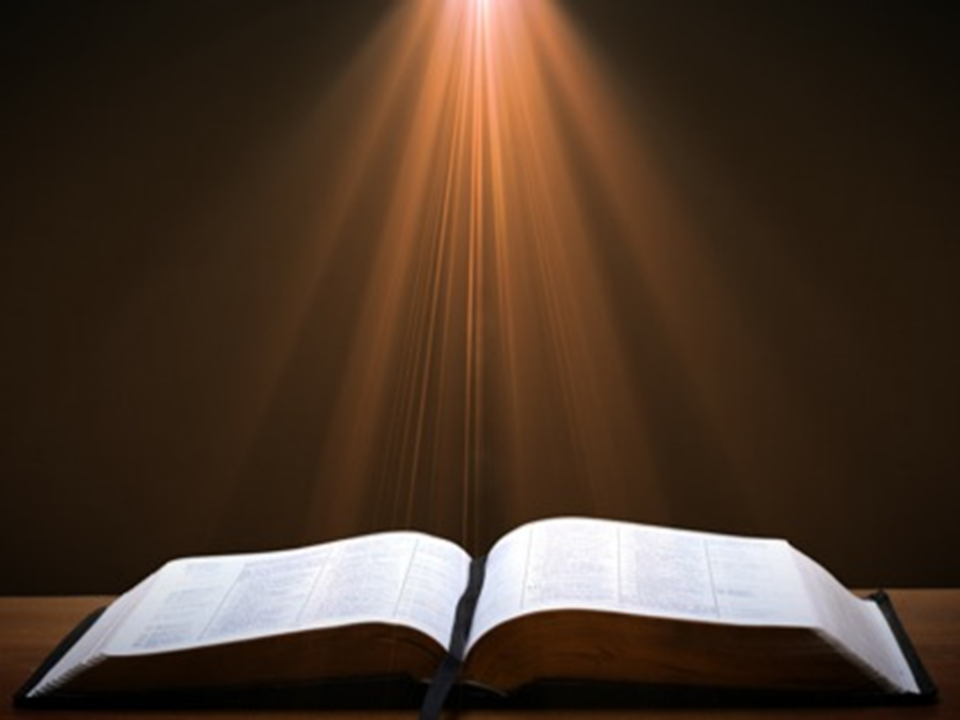 Revelation 3:10
“Because you have kept the word of My perseverance, I also will keep you from the hour of testing, that hour which is about to come upon the whole world, to test those who dwell on the earth [katoikeō epi gē].”
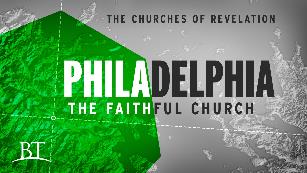 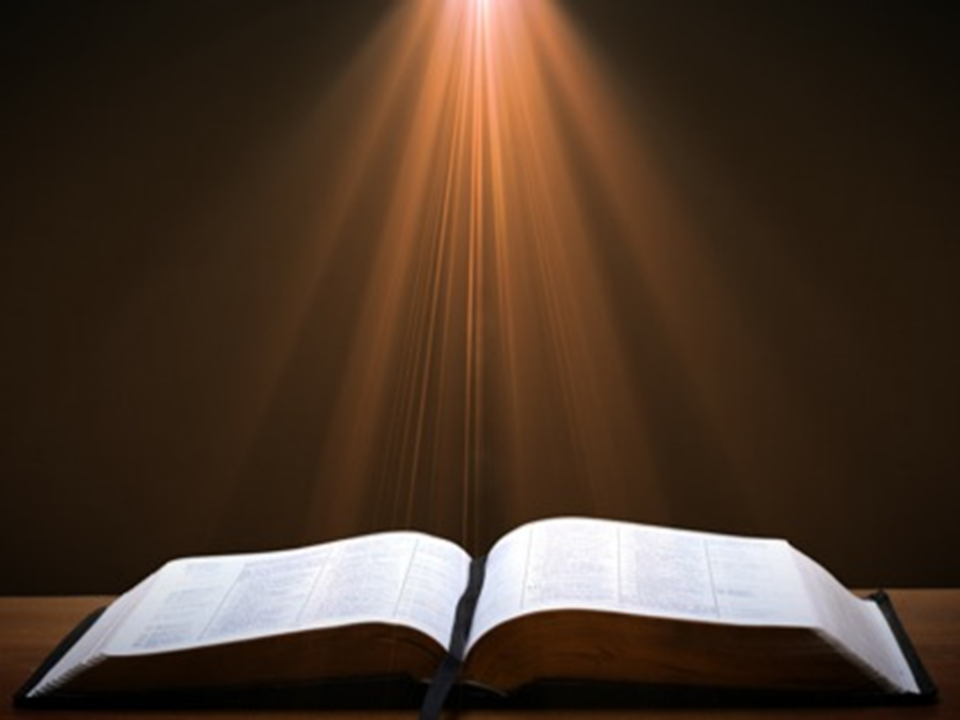 Revelation 13:8
“All who dwell on the earth [katoikeō epi gē] will worship him, everyone whose name has not been written from the foundation of the world in the book of life of the Lamb who has been slain.”
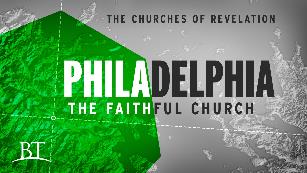 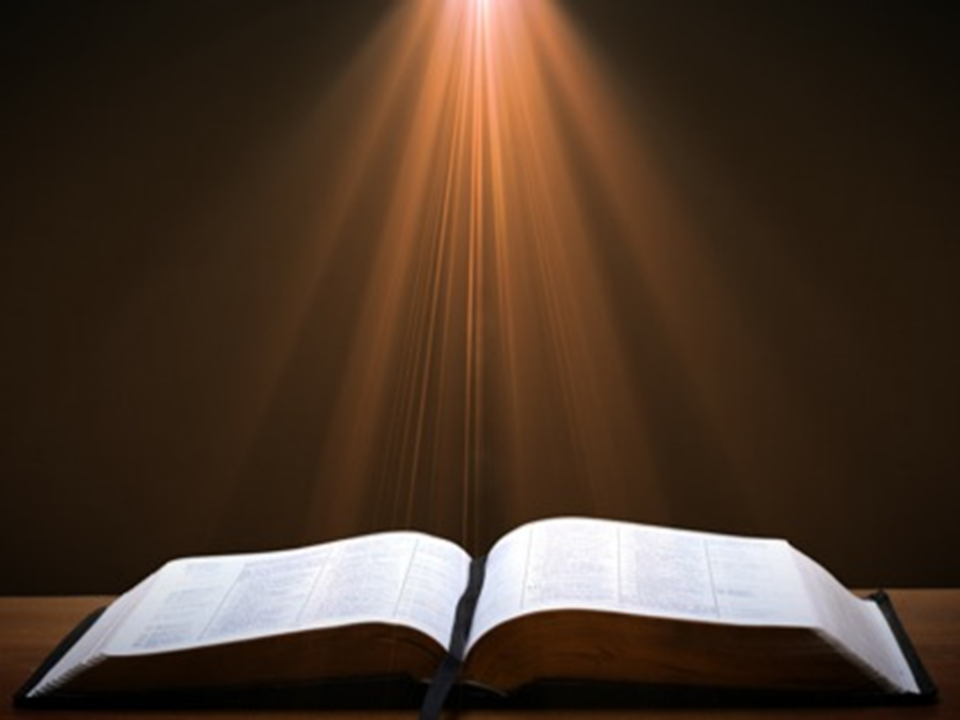 Revelation 17:8
“8 The beast that you saw was, and is not, and is about to come up out of the abyss and go to destruction. And those who dwell on the earth [katoikeō epi gē], whose name has not been written in the book of life from the foundation of the world, will wonder when they see the beast, that he was and is not and will come..”
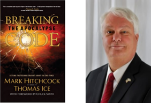 Thomas IceThomas Ice, “Kept From the Hour,” online: www.pre-trib.org, accessed 4 September 2014, 2.
“This phrase ‘earth dwellers’ is used eleven times in nine verses in Revelation (3:10; 6:10; 8:13; 11:10 2xs; 13:8, 12, 14 2xs; 14:6; 17:8). As you examine each individual use, except 3:10, you will see that all refer to a special class of stubborn sinners who are set in their rebellion against the God of heaven. You will also find that the phrase is only used to refer to those during the tribulation period. Therefore, since the future hour spoken of in 3:10 is set in contrast with the present set of believers in the church age, and the future ‘earth dwellers’ will be active during the time period in which believers are said to be kept from, it is clear that John speaks of the time or hour of the tribulation. This is why 3:10 is a clear promise that Christ will keep believers from the time of the seven year tribulation.”
Pretribulationism is not Escapism
Trials (John 16:33)
Man’s wrath (2 Tim. 3:12)
Satan’s wrath (Eph. 6:11-12)
World’s wrath (John 15:18-19)
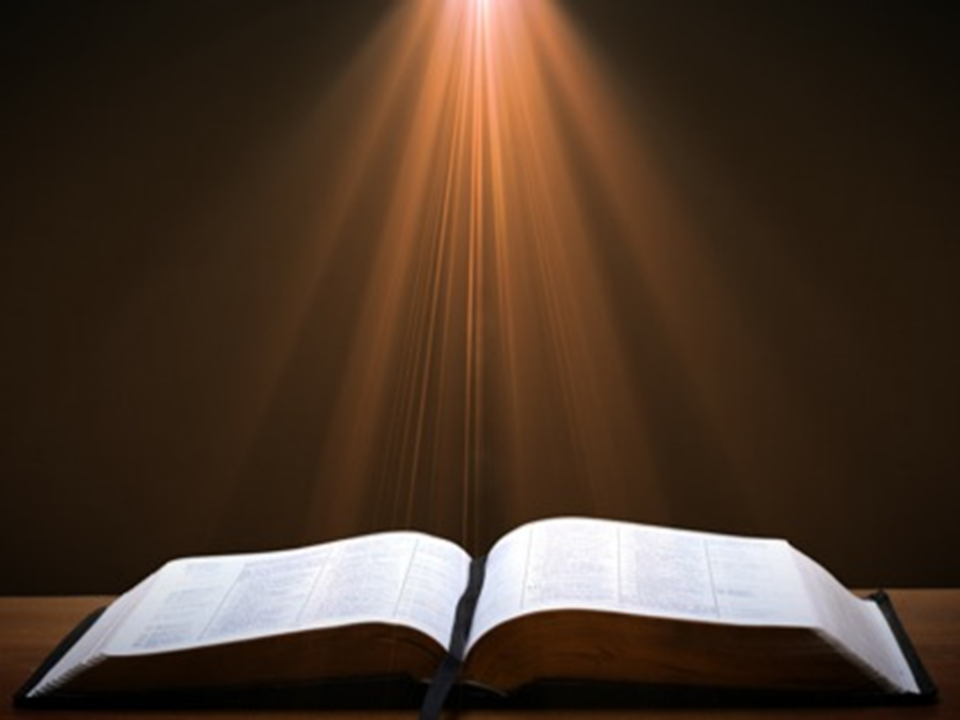 Revelation 3:10
“Because you have kept the word of My perseverance, I also will keep you from the hour of testing, that hour which is about to come upon the whole world, to test those who dwell on the earth.”
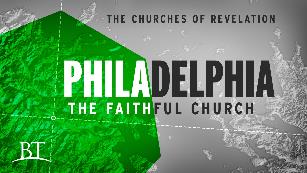 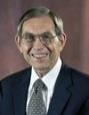 Renald Showers 
Renald Showers, Maranatha Our Lord, Come! (Bellmawr, NJ: Friends of Israel, 1995), 212.
“Christ based His promise on the fact that the church saints had already passed their test. In light of that, it appears that because they had already passed their test, Christ promised that He would not put them into the period that...will have the purpose of testing a very different group of people.”
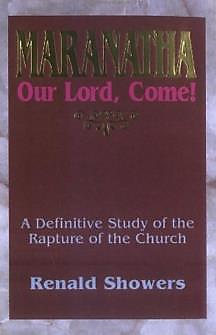 Does Revelation 3:10 Teach the Pre-Tribulation Rapture?
Who are the “earth-dwellers”?
What is the meaning of “about to come”?
How will Christ keep His promise?
Is this promise for Philadelphia only?
How does the Pre-Trib. View of Rev. 3:10 harmonize with the rest of the Book of Revelation?
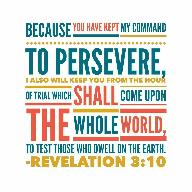 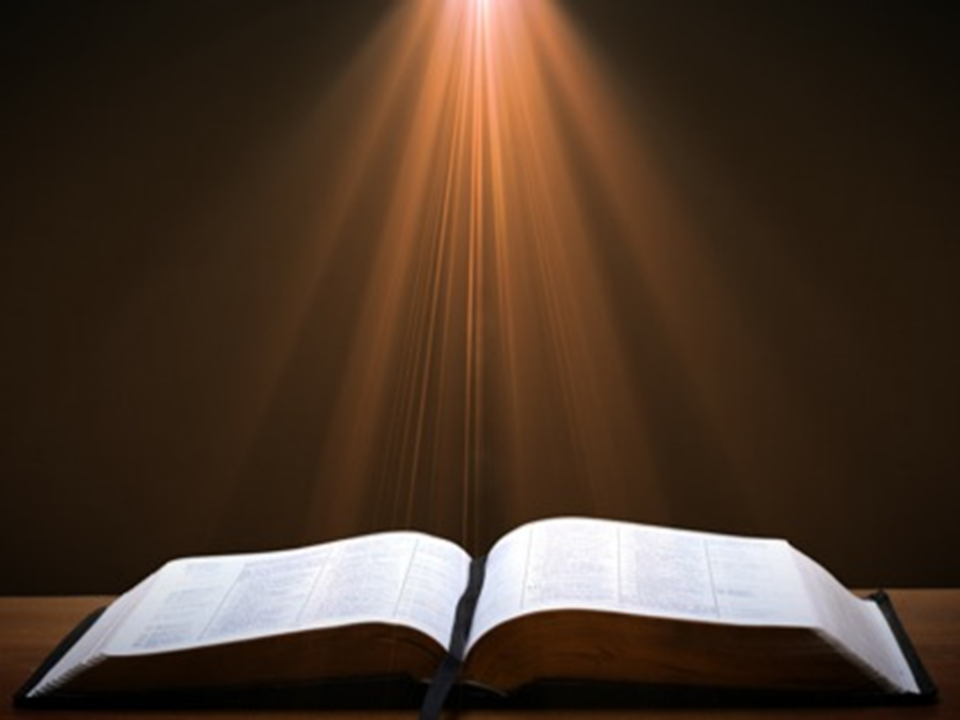 Revelation 3:10
“Because you have kept the word of My perseverance, I also will keep you from the hour of testing, that hour which is about to come [mellō] upon the whole world, to test those who dwell on the earth.”
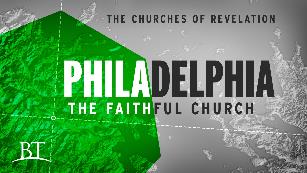 Imminency
Méllō: “and one who will share in the glory to be revealed” (1 Pet 5:1)
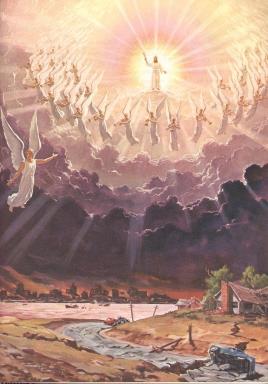 Does Revelation 3:10 Teach the Pre-Tribulation Rapture?
Who are the “earth-dwellers”?
What is the meaning of “about to come”?
How will Christ keep His promise?
Is this promise for Philadelphia only?
How does the Pre-Trib. View of Rev. 3:10 harmonize with the rest of the Book of Revelation?
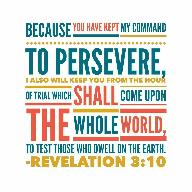 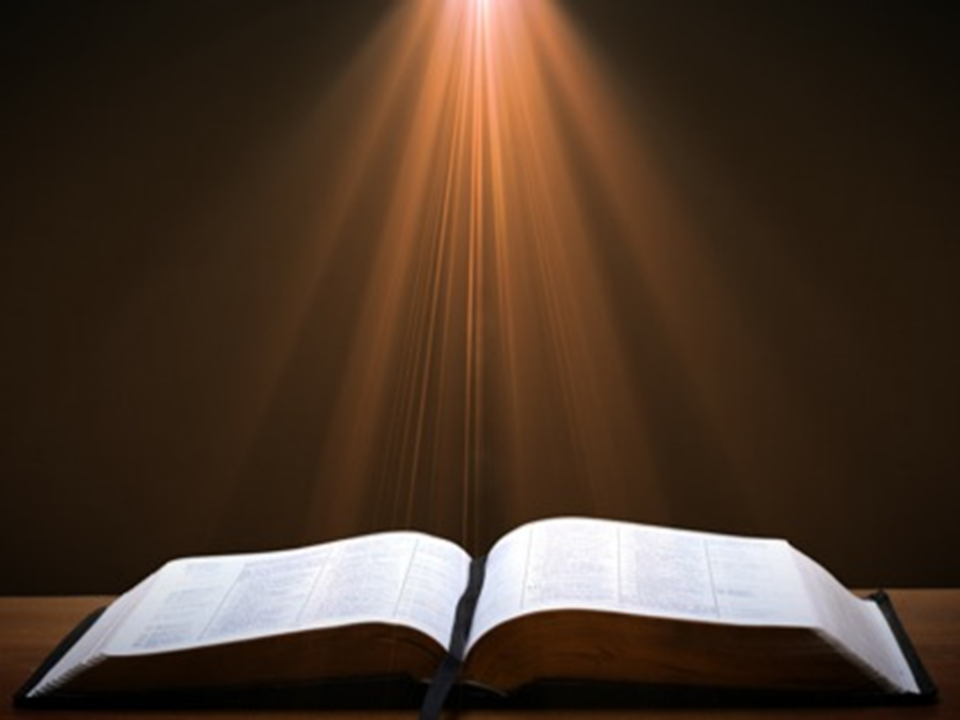 Revelation 3:11
“I am coming quickly; hold fast what you have, so that no one will take your crown.”
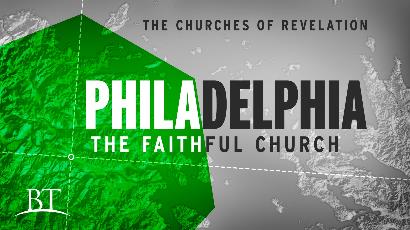 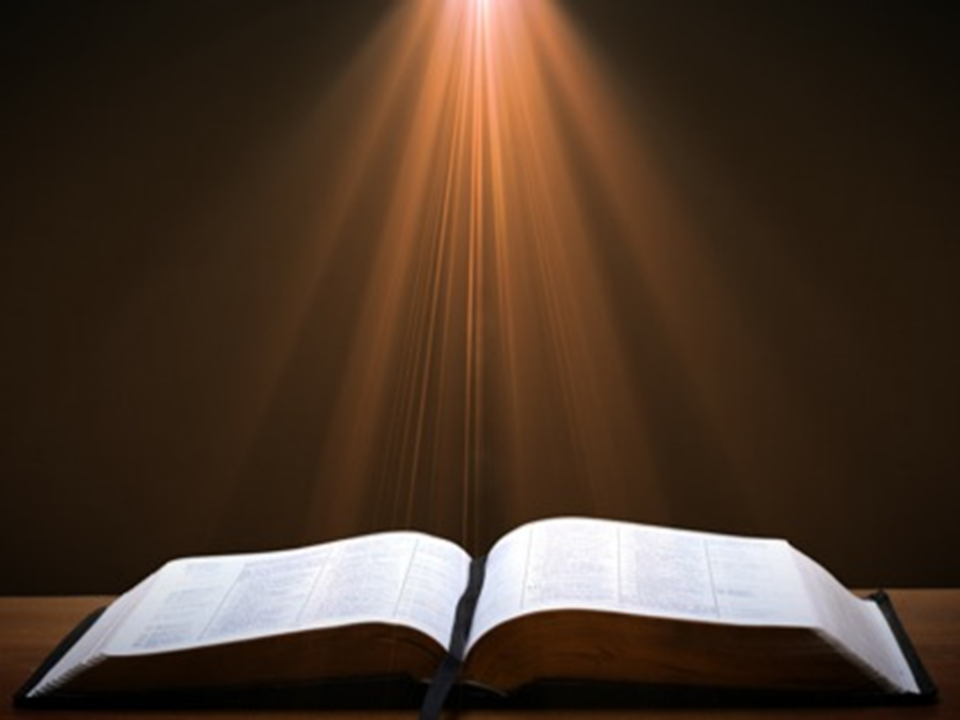 Revelation 3:11
“I am coming quickly; hold fast what you have, so that no one will take your crown.”
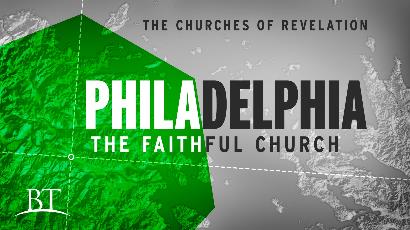 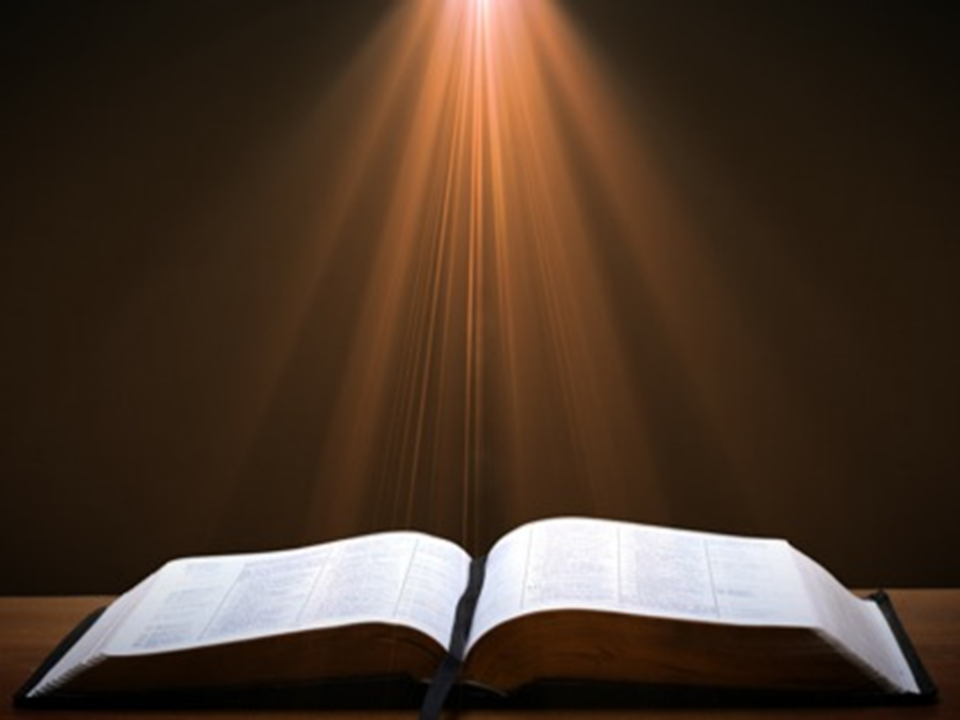 Revelation 3:11
“I am coming quickly; hold fast what you have, so that no one will take your crown.”
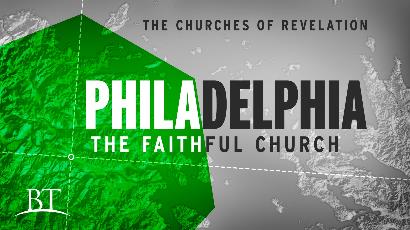 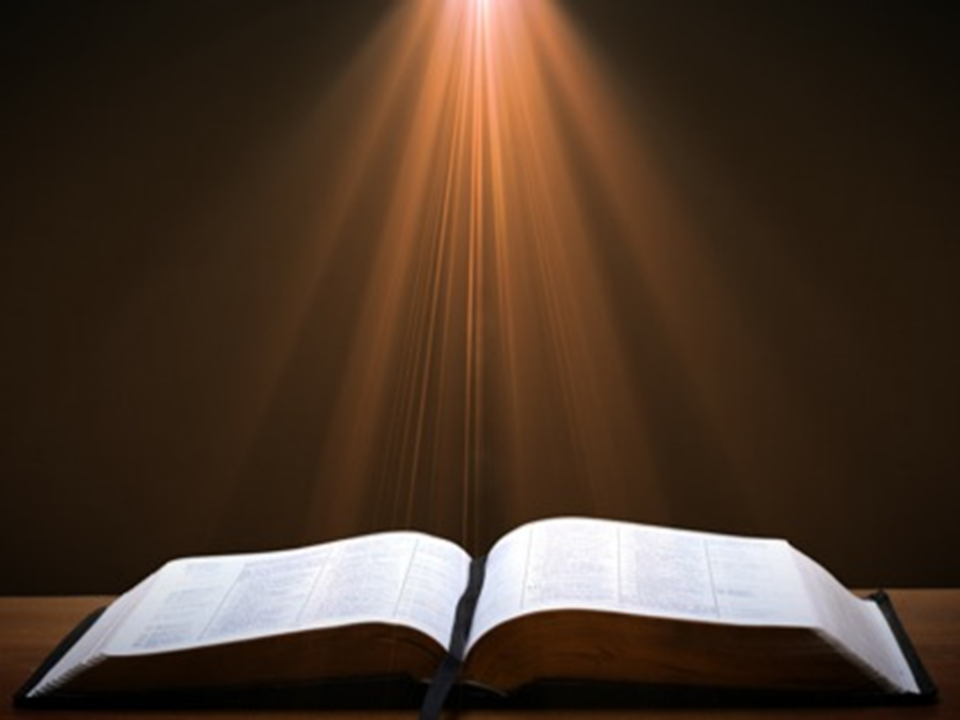 1 Corinthians 4:5
“ Therefore do not go on passing judgment before the time, but wait until the Lord comes who will both bring to light the things hidden in the darkness and disclose the motives of men’s hearts; and then each man’s praise will come to him from God.”
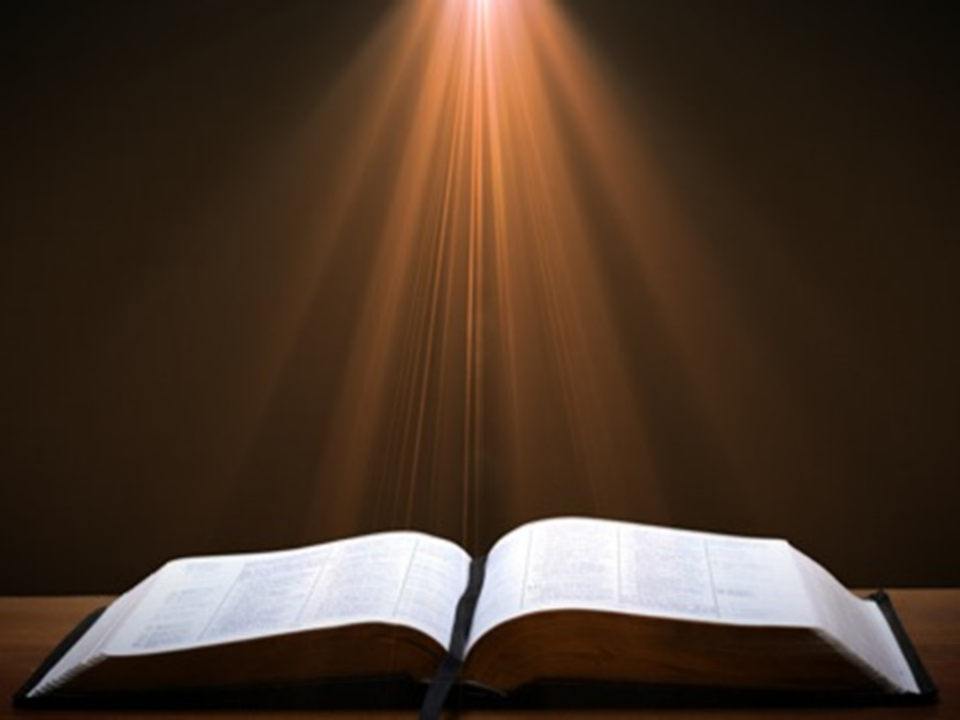 2 Timothy 4:8
“In the future there is laid up for me the crown of righteousness, which the Lord, the righteous Judge, will award to me on that day; and not only to me, but also to all who have loved His appearing.”
Does Revelation 3:10 Teach the Pre-Tribulation Rapture?
Who are the “earth-dwellers”?
What is the meaning of “about to come”?
How will Christ keep His promise?
Is this promise for Philadelphia only?
How does the Pre-Trib. View of Rev. 3:10 harmonize with the rest of the Book of Revelation?
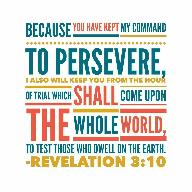 Promised Exemption from Divine Wrath
The promise (1 Thess. 1:10; 5:9; Rom 5:9; 8:1; Rev 3:10)
Tribulation = divine wrath (Rev 6:16-17; 11:18; 15:1, 7; 16:19)
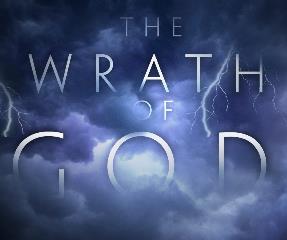 8. Exhortation to Listen
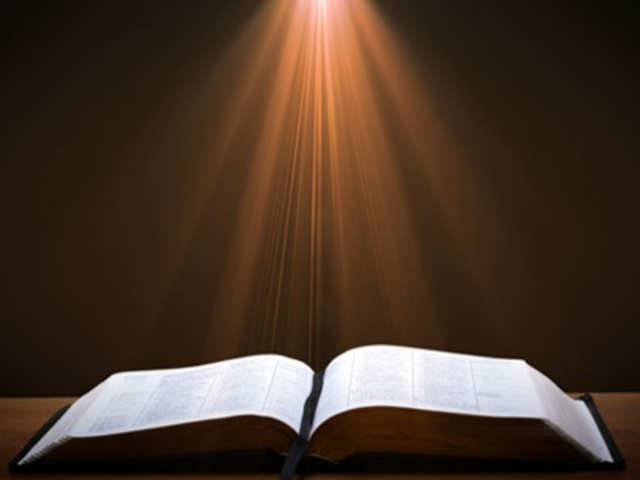 Rev 3:13
“He who has an ear, let him hear what the Spirit says to the churches.”
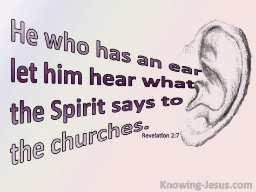 Does Revelation 3:10 Teach the Pre-Tribulation Rapture?
Who are the “earth-dwellers”?
What is the meaning of “about to come”?
How will Christ keep His promise?
Is this promise for Philadelphia only?
How does the Pre-Trib. View of Rev. 3:10 harmonize with the rest of the Book of Revelation?
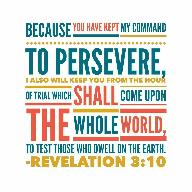 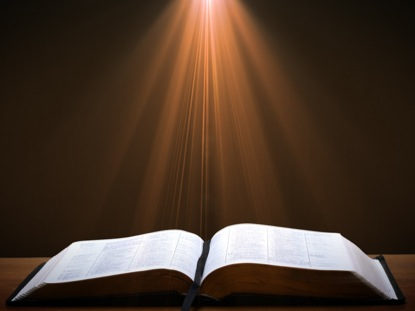 Revelation 1:19
“Therefore write the things which you have seen, and the things which are, and the things which will take place after these things [meta tauta].”
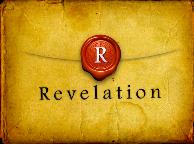 Revelation 1:19
Seen (Chapter 1)
Are (Chapters 2–3)
After these things (Chapters 4–22)
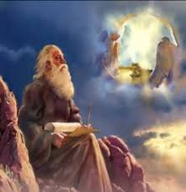 The Missing Church
Rev 4-19
Rev 13:9
Revelation’s Jewish nature
God’s Work Through Israel
Revelation 7 – 144,000 Jews
Revelation 11 – Two Jewish witnesses
Revelation 12 – Israel flees
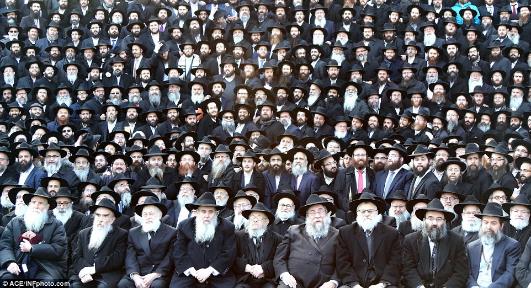 Does Revelation 3:10 Teach the Pre-Tribulation Rapture?
Are there easier ways to convey “protection through”?
Will God protect believers during the Tribulation?
What is the meaning of “keep you from”?
What is the meaning of “the hour”?
What is the meaning of the “whole world”?
What is the meaning of “testing/to test”?
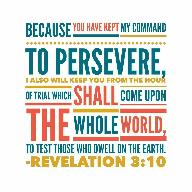 Does Revelation 3:10 Teach the Pre-Tribulation Rapture?
Who are the “earth-dwellers”?
What is the meaning of “about to come”?
How will Christ keep His promise?
Is this promise for Philadelphia only?
How does the Pre-Trib. View of Rev. 3:10 harmonize with the rest of the Book of Revelation?
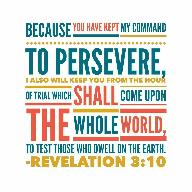 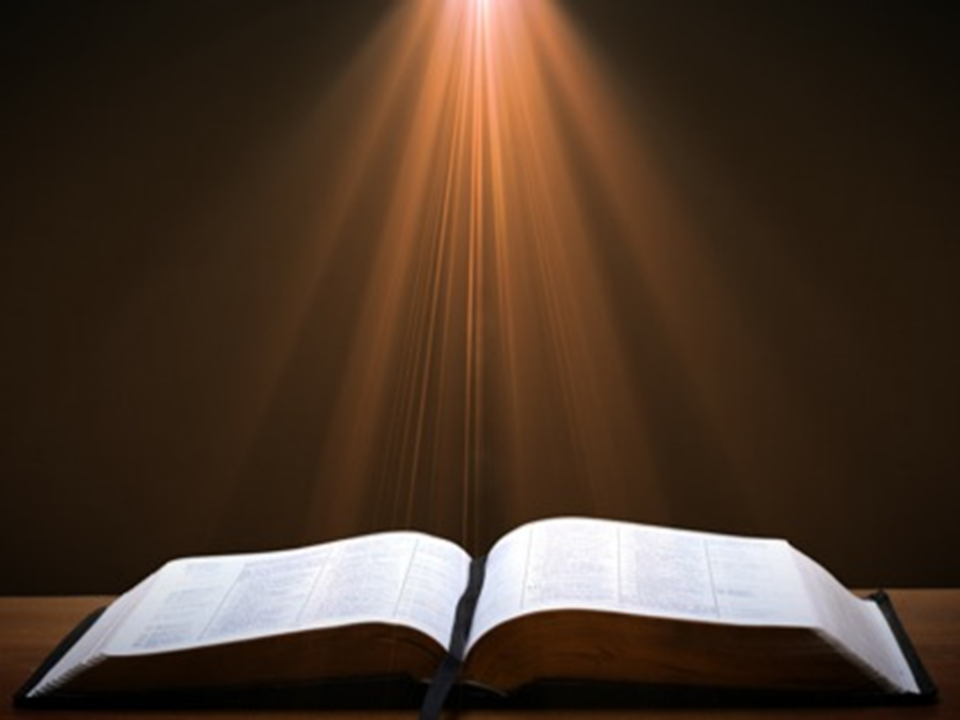 Revelation 3:11
“I am coming quickly; hold fast what you have, so that no one will take your crown.”
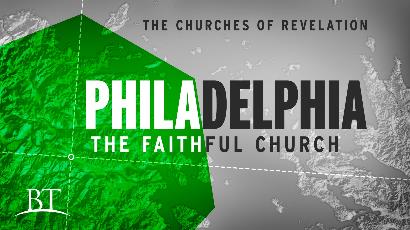 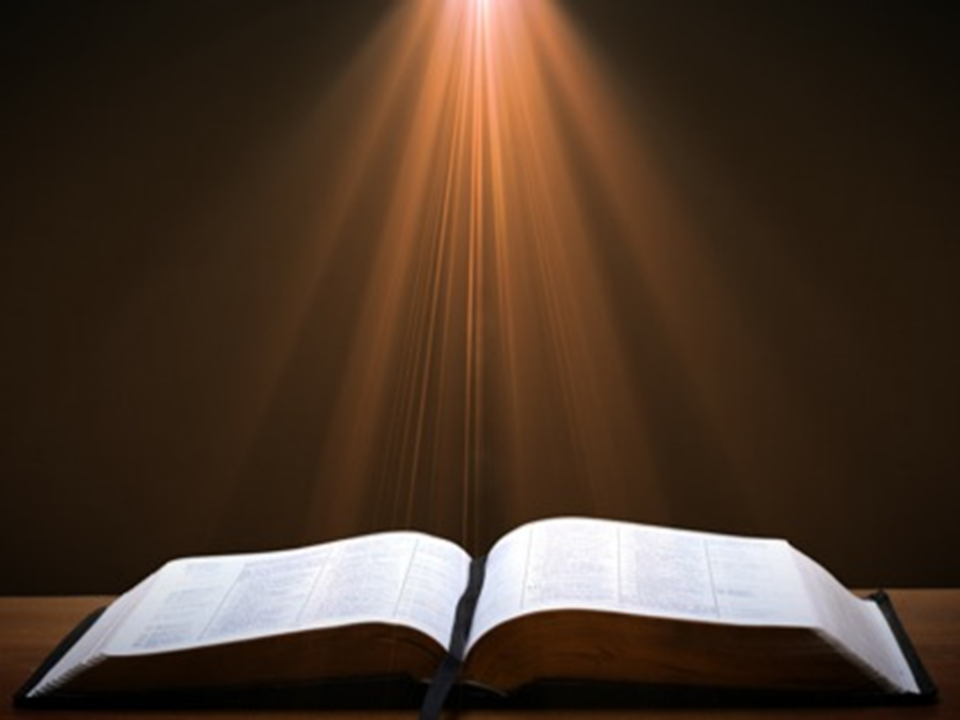 Revelation 3:11
“I am coming quickly [tacos]; hold fast what you have, so that no one will take your crown.”
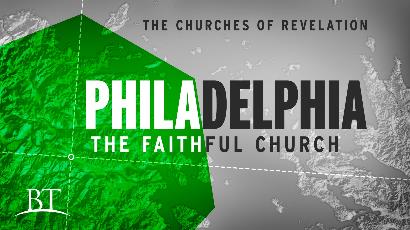 Chronological vs. Adverbial Use of Tacos
“I hope to come to you soon” (1 Tim 3:14) vs. “Leave Jerusalem quickly” (Acts 22:18)
LXX
Isaiah 13:22: “Her fateful time also will soon come”
Isaiah 51:5: “My righteous is near, My salvation has gone forth, And my arms will judge the peoples; The coastlands will wait upon me, And on My arms they will trust.”
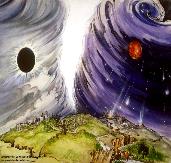 Thomas Ice, End Times Controversy, pp.102-108
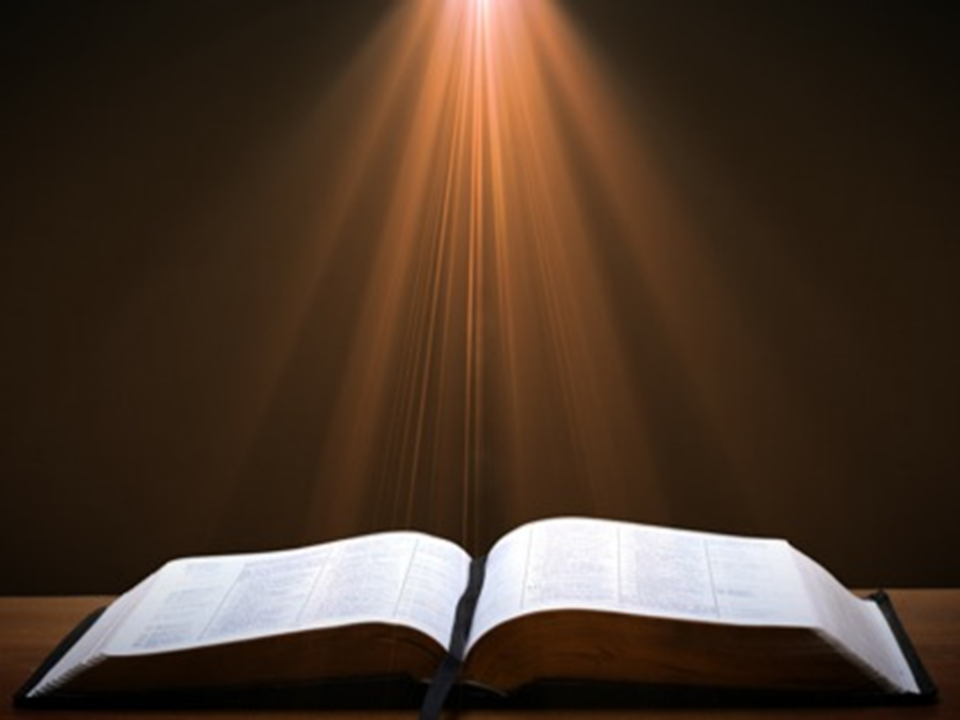 Revelation 3:11
“I am coming quickly; hold fast what you have, so that no one will take your crown.”
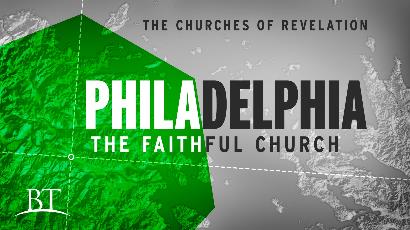 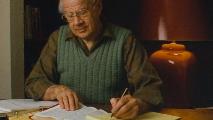 J. Dwight Pentecost
Prophecy for Today, Page 20
“A short time ago, I took occasion to go through the New Testament to mark each reference to the coming of the Lord Jesus Christ and to observe the use made of that teaching about His coming. I was struck anew with the fact that almost without exception, when the coming of Christ is mentioned in the New Testament, it is followed by an exhortation to godliness and holy living.”
Remembrance in 2 Peter
Has forgotten that he has been cleansed (1:9)
I will always remind you of these things (1:12)
It is right to refresh your memory (1:13)
You will always be able to remember these things (1:15)
I have written both of them as reminders (3:1)
Do not forget (3:8)
Bear in mind (3:15)
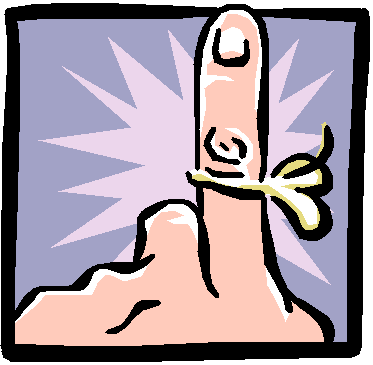 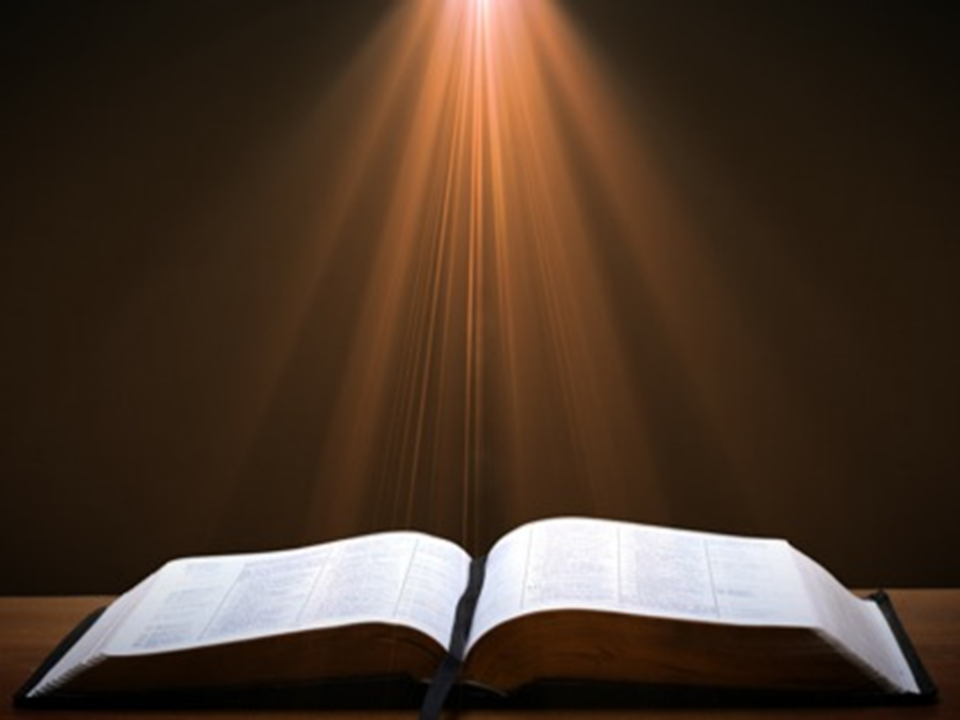 Jeremiah 6:16
“Thus says the Lord, ‘Stand by the ways and see and ask for the ancient paths, Where the good way is, and walk in it; And you will find rest for your souls. But they said, ‘We will not walk in it.’”
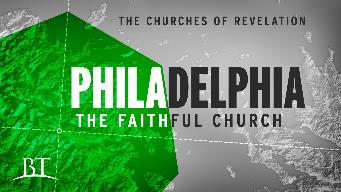 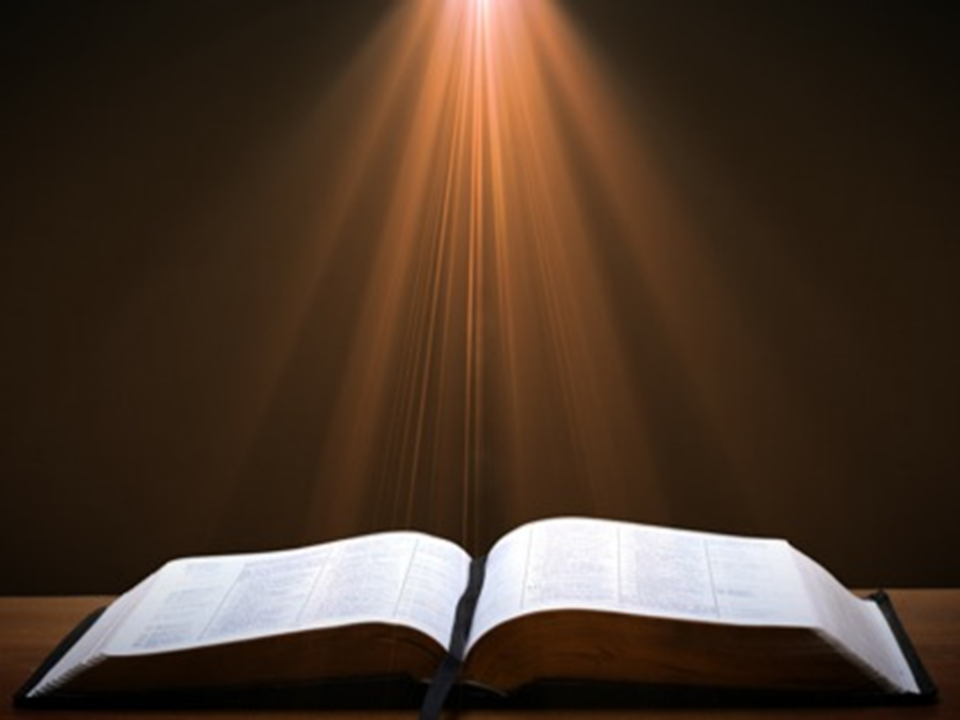 Revelation 3:11
“I am coming quickly; hold fast what you have, so that no one will take your crown.”
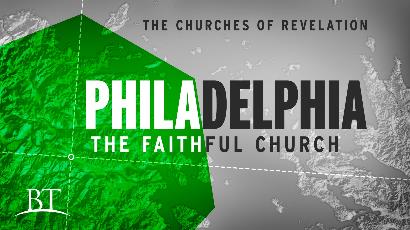 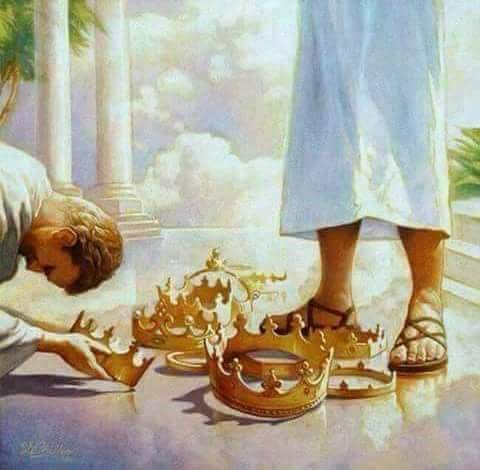 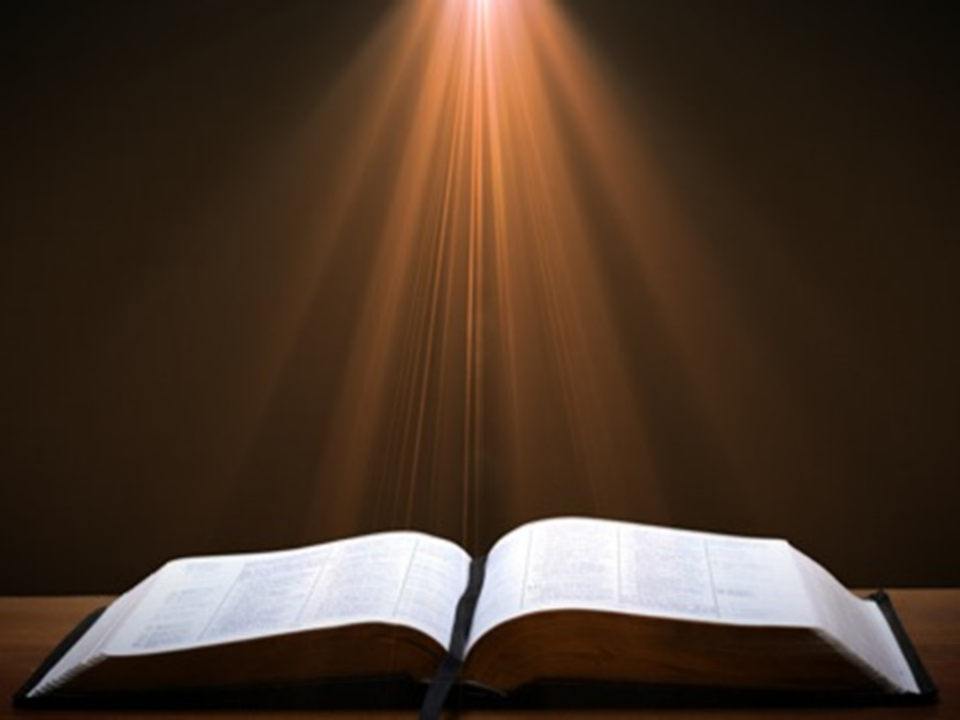 1 Corinthians 3:10-15
“10 According to the grace of God which was given to me, like a wise master builder I laid a foundation, and another is building on it. But each man must be careful how he builds on it. 11 For no man can lay a foundation other than the one which is laid, which is Jesus Christ. 12 Now if any man builds on the foundation with gold, silver, precious stones, wood, hay, straw…”
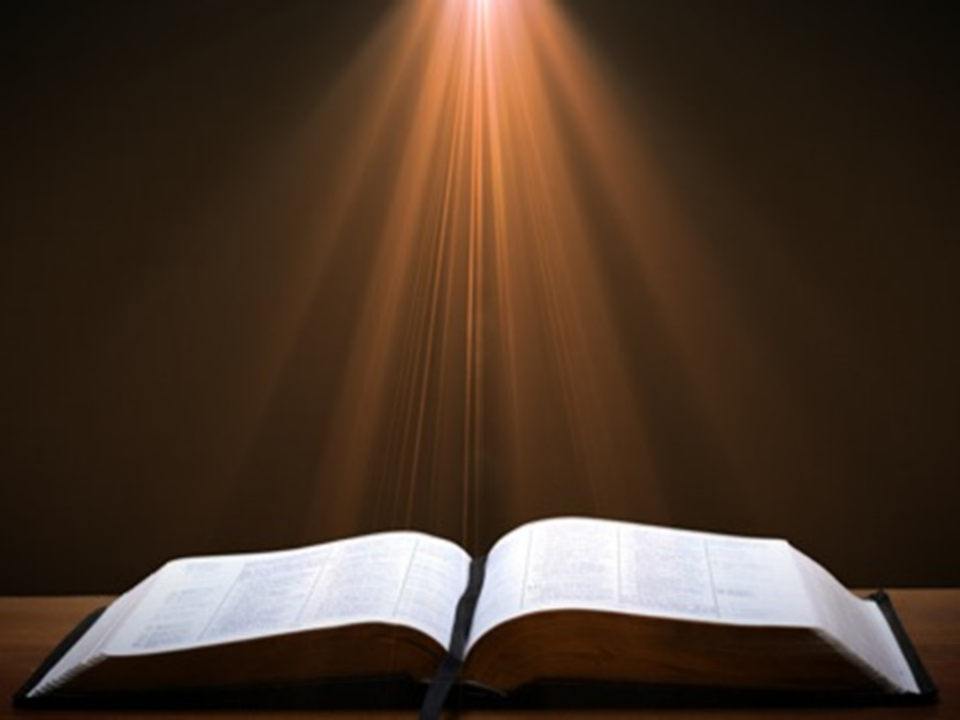 1 Corinthians 3:10-15
“14 If any man’s work which he has built on it remains, he will receive a reward. 15 If any man’s work is burned up, he will suffer loss; but he himself will be saved, yet so as through fire.”
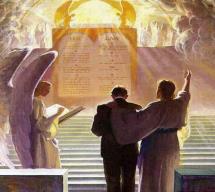 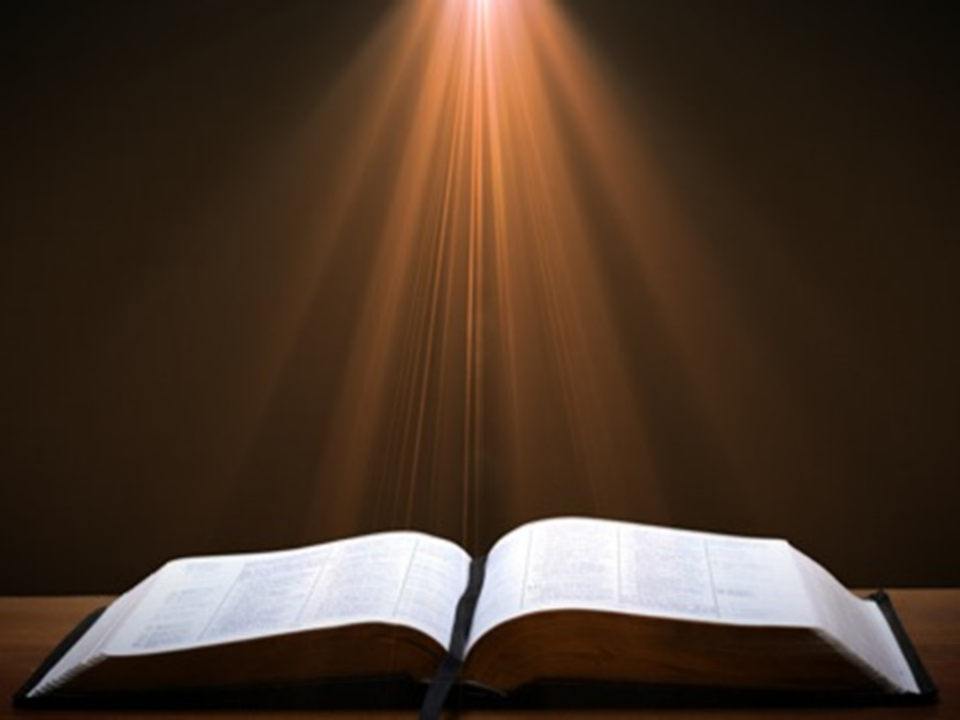 1 Corinthians 9:24-27
“24 Do you not know that those who run in a race all run, but only one receives the prize? Run in such a way that you may win. 25 Everyone who competes in the games exercises self-control in all things. They then do it to receive a perishable wreath, but we an imperishable. 26 Therefore I run in such a way, as not without aim; I box in such a way, as not beating the air; 27 but I discipline my body and make it my slave, so that, after I have preached to others, I myself will not be disqualified.”
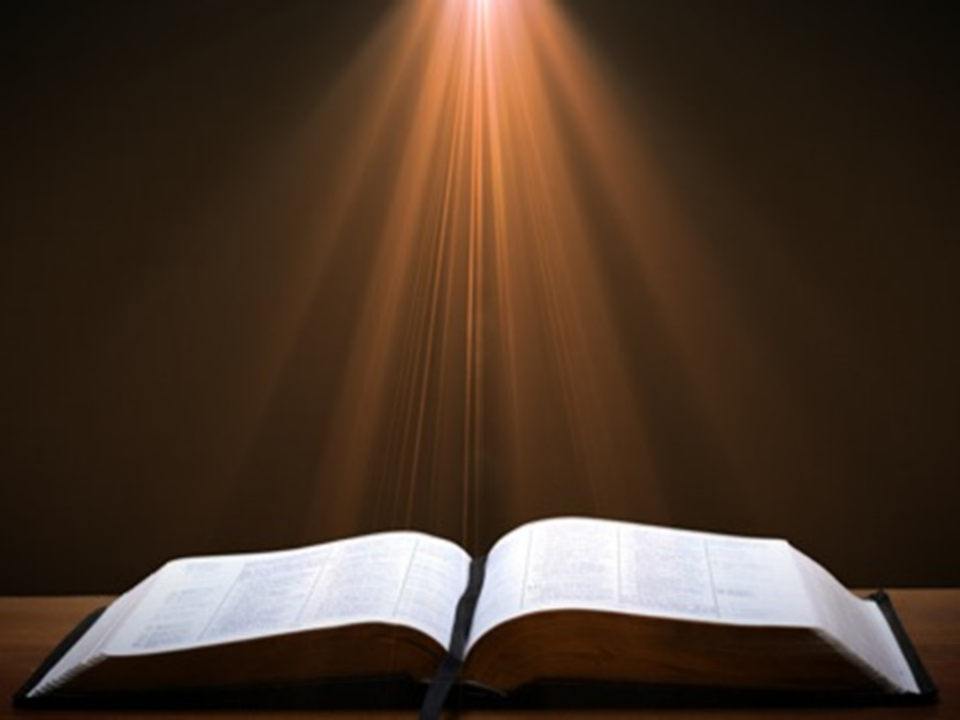 2 John 8
“Watch yourselves, that you do not lose what we have accomplished, but that you may receive a full reward.”
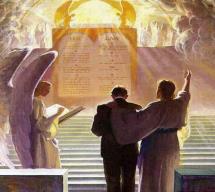 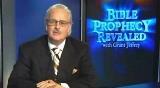 Grant R. Jeffrey
Apocalypse: The Coming Judgment of the Nations, p. 85, 87.
“Someday every Christian will stand before the Judgment Seat of Christ to receive rewards for faithful service. Some believers will receive no rewards at all because they lived their lives of service to self rather than service to the Lord...Christians are promised a number of golden crowns for us faithful service to the Lord. Jesus warned that we are to “hold fast“ lest we lose our crowns. This indicates that it is possible to lose eternal rewards and blessings that God prepared for those who love Him. While our salvation is assured today by our accepting Christ as our savior...our future reward will be determined at the Judgment Seat of Christ after the Rapture. We are encouraged to hold on to these rewards through continued faithful service.”
Philadelphia Revelation 3:7-13
Destination (7a)
Description of Christ (7b)
Commendation (8-9)
Rebuke
Consequence
Exhortation (10-11)
Promise to overcomers (12)
Exhortation to listen (13)
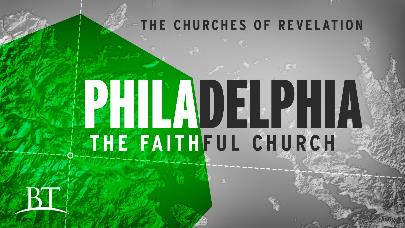 7. Promise to the Overcomers
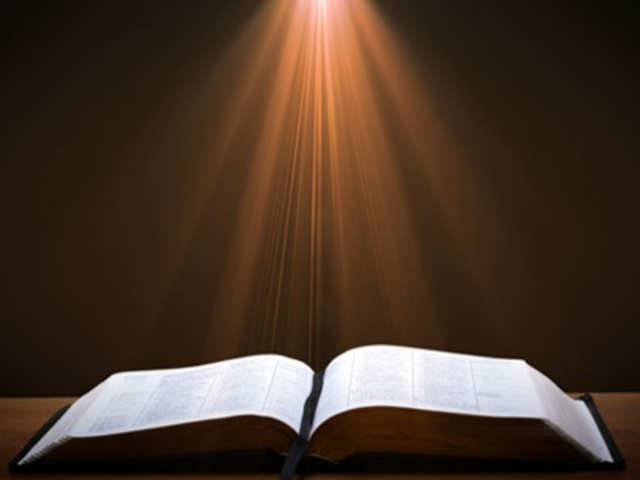 Rev 3:12
“He who overcomes, I will make him a pillar in the temple of My God, and he will not go out from it anymore; and I will write on him the name of My God, and the name of the city of My God, the new Jerusalem, which comes down out of heaven from My God, and My new name.”
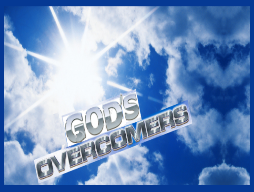 7. Promise to the Overcomers
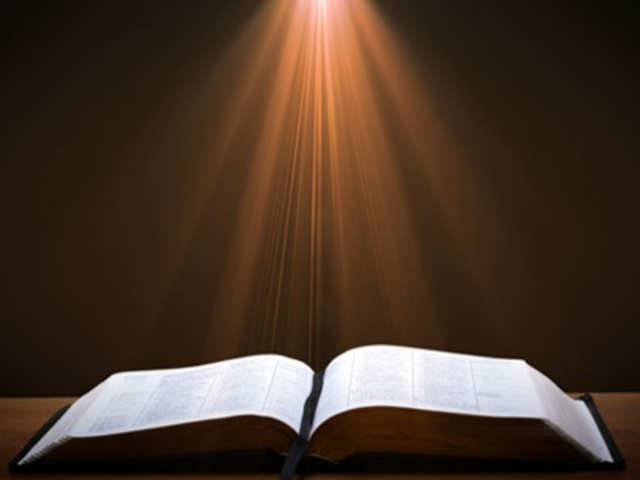 Rev 3:12
“He who overcomes, I will make him a pillar in the temple of My God, and he will not go out from it anymore; and I will write on him the name of My God, and the name of the city of My God, the new Jerusalem, which comes down out of heaven from My God, and My new name.”
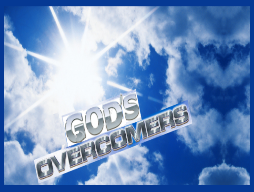 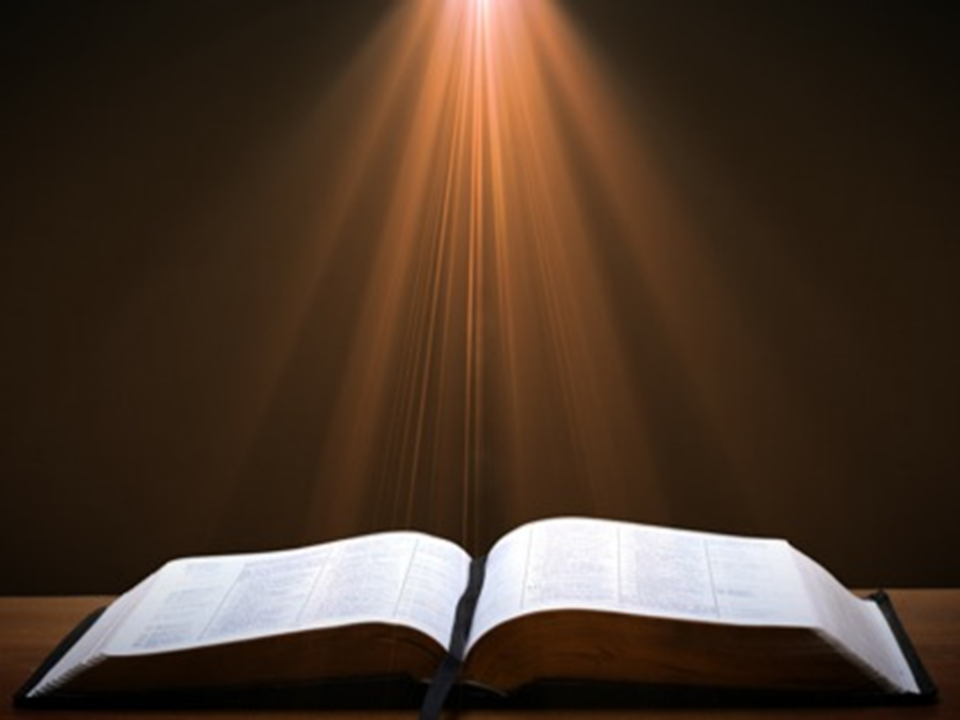 1 John 5:4-5
“4 For whatever is born of God overcomes the world; and this is the victory that has overcome the world—our faith. 5 Who is the one who overcomes the world, but he who believes that Jesus is the Son of God?”
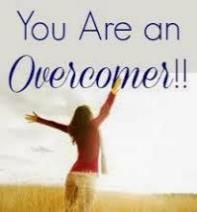 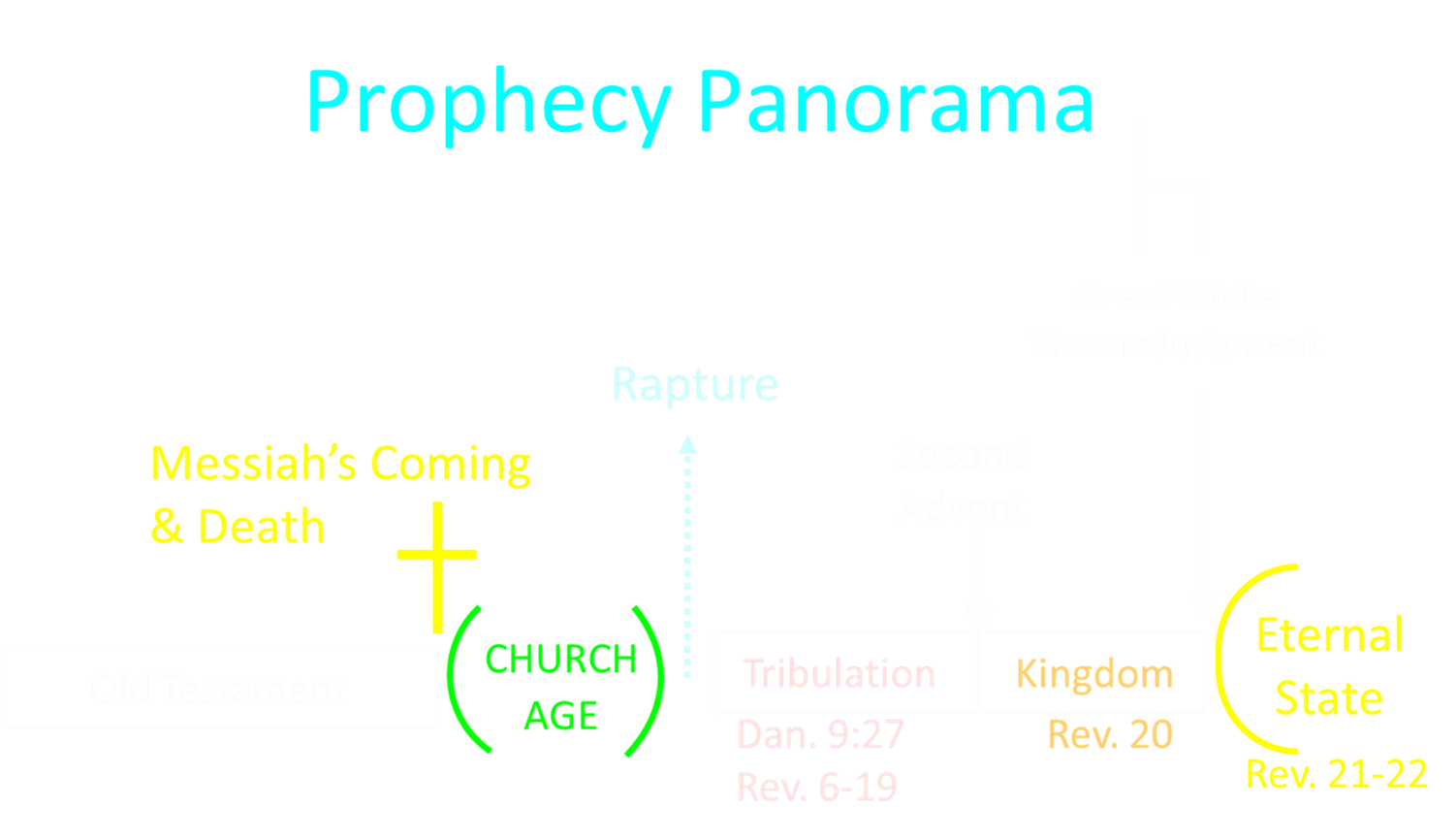 7. Christ’s Promises to Overcomers in Philadelphia (Rev. 3:12)
Pillar in God’s Temple ‒ 12a
Three names  ‒ 12b
My God
New Jerusalem
Son’s new name
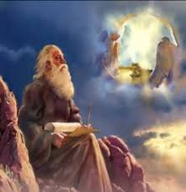 7. Christ’s Promises to Overcomers in Philadelphia (Rev. 3:12)
Pillar in God’s Temple ‒ 12a
Three names  ‒ 12b
My God
New Jerusalem
Son’s new name
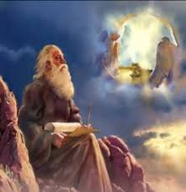 7. Christ’s Promises to Overcomers in Philadelphia (Rev. 3:12)
Pillar in God’s Temple ‒ 12a
Three names  ‒ 12b
My God
New Jerusalem
Son’s new name
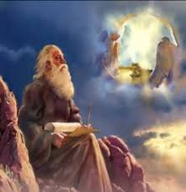 7. Christ’s Promises to Overcomers in Philadelphia (Rev. 3:12)
Pillar in God’s Temple ‒ 12a
Three names  ‒ 12b
My God
New Jerusalem
Son’s new name
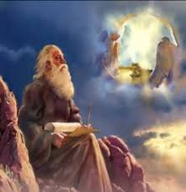 7. Christ’s Promises to Overcomers in Philadelphia (Rev. 3:12)
Pillar in God’s Temple ‒ 12a
Three names  ‒ 12b
My God
New Jerusalem
Son’s new name
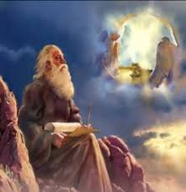 Jerusalem Descending
[Speaker Notes: The descending city is described as being like a stone called Jasper, only unlike the earthly stone, this one is clear as crystal. The ultimate state of heaven sounds more like a diamond, doesn’t it?]
7. Christ’s Promises to Overcomers in Philadelphia (Rev. 3:12)
Pillar in God’s Temple ‒ 12a
Three names  ‒ 12b
My God
New Jerusalem
Son’s new name
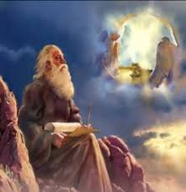 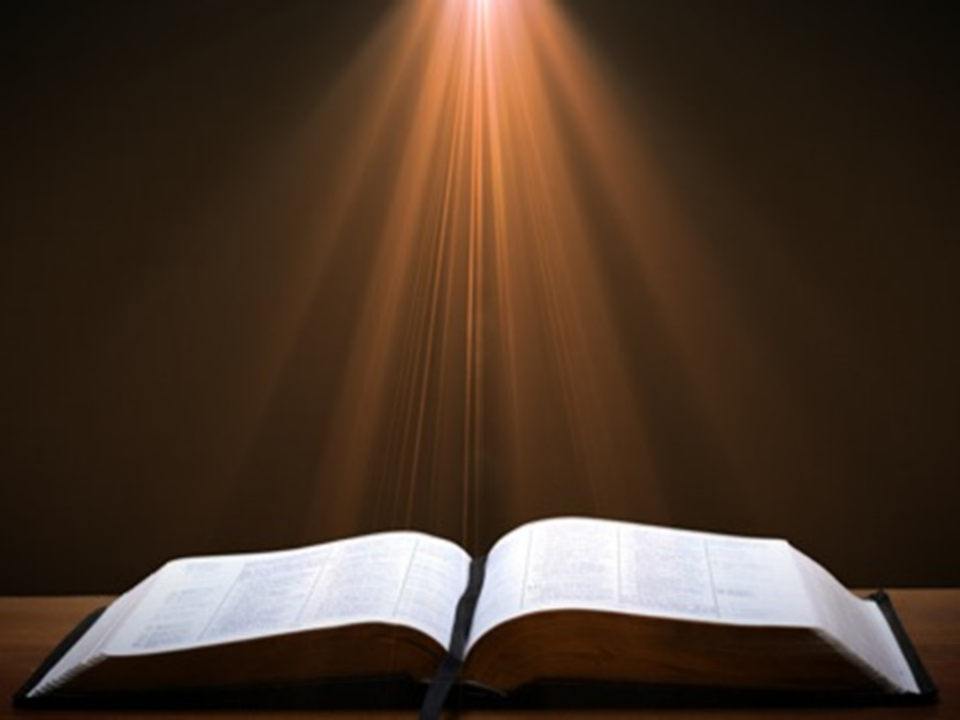 1 Peter 1:2
“according to the foreknowledge of God the Father, by the sanctifying work of the Spirit, to obey Jesus Christ and be sprinkled with His blood: May grace and peace be yours in the fullest measure.”
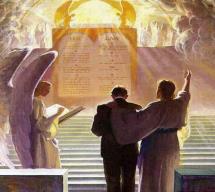 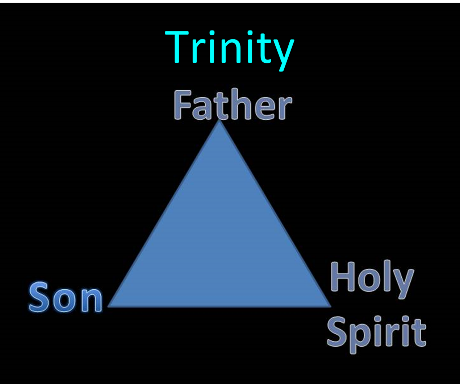 Philadelphia Revelation 3:7-13
Destination (7a)
Description of Christ (7b)
Commendation (8-9)
Rebuke
Consequence
Exhortation (10-11)
Promise to overcomers (12)
Exhortation to listen (13)
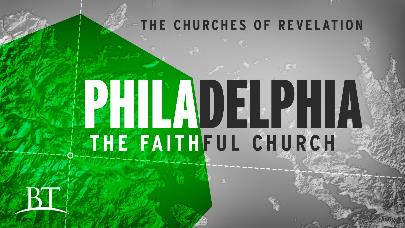 8. Exhortation to Listen
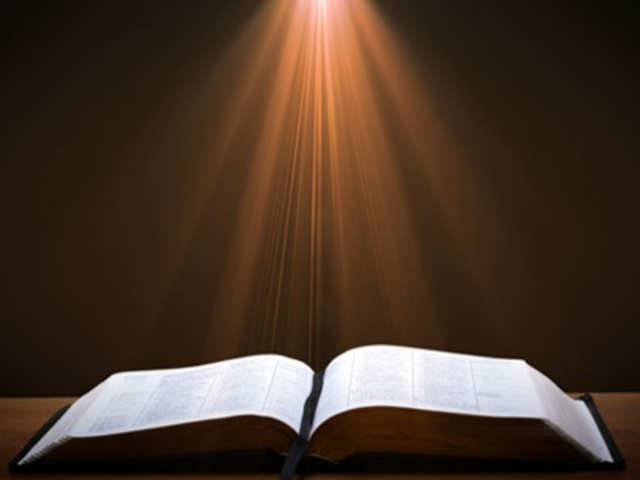 Rev 3:13
“He who has an ear, let him hear what the Spirit says to the churches.”
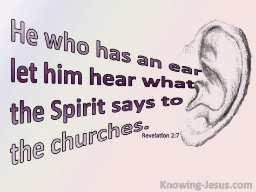 8. Exhortation to Listen
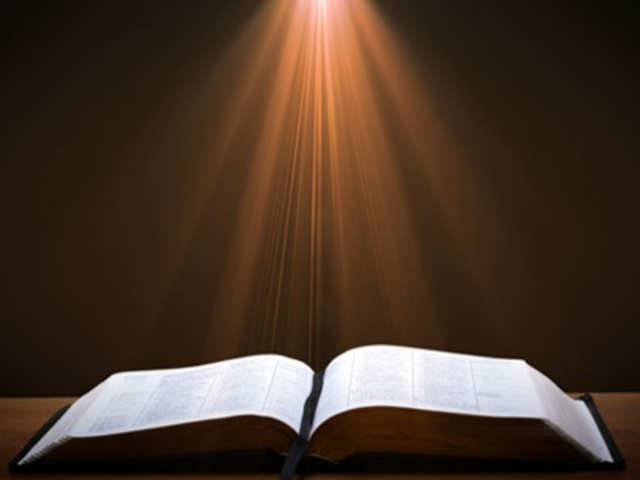 Rev 3:13
“He who has an ear, let him hear what the Spirit says to the churches.”
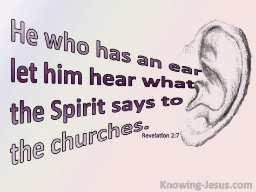 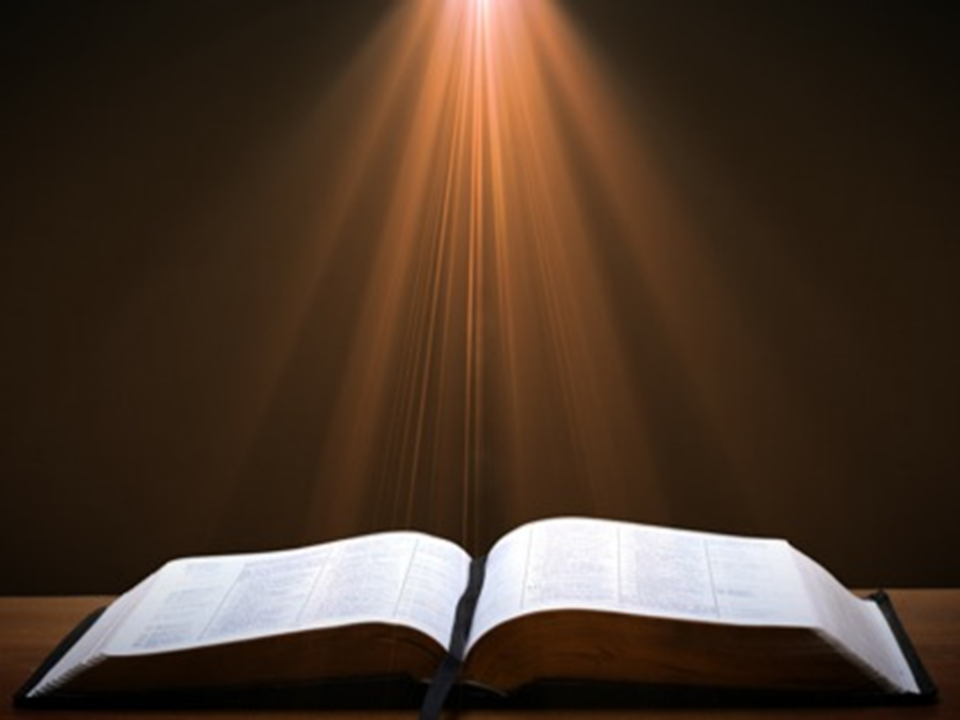 Deuteronomy 6:4-7
4 “Hear, O Israel! The Lord is our God, the Lord is one!...6 These words, which I am commanding you today, shall be on your heart. 7 You shall teach them diligently to your sons and shall talk of them when you sit in your house and when you walk by the way and when you lie down and when you rise up.”
8. Exhortation to Listen
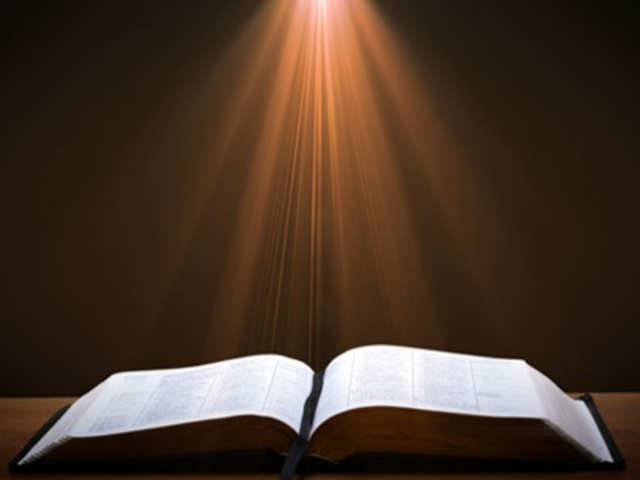 Rev 3:13
“He who has an ear, let him hear what the Spirit says to the churches.”
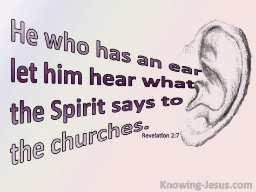 Conclusion
Philadelphia Revelation 3:7-13
Destination (7a)
Description of Christ (7b)
Commendation (8-9)
Rebuke
Consequence
Exhortation (10-11)
Promise to overcomers (12)
Exhortation to listen (13)
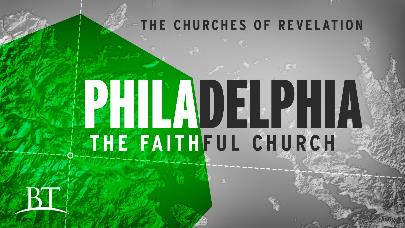 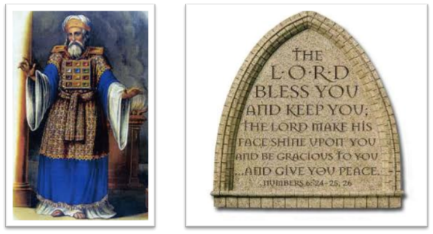 “The Lord bless you and keep you;  the Lord make his face shine on you and be gracious to you;  the Lord turn his face toward you and give you peace.” (NIV)